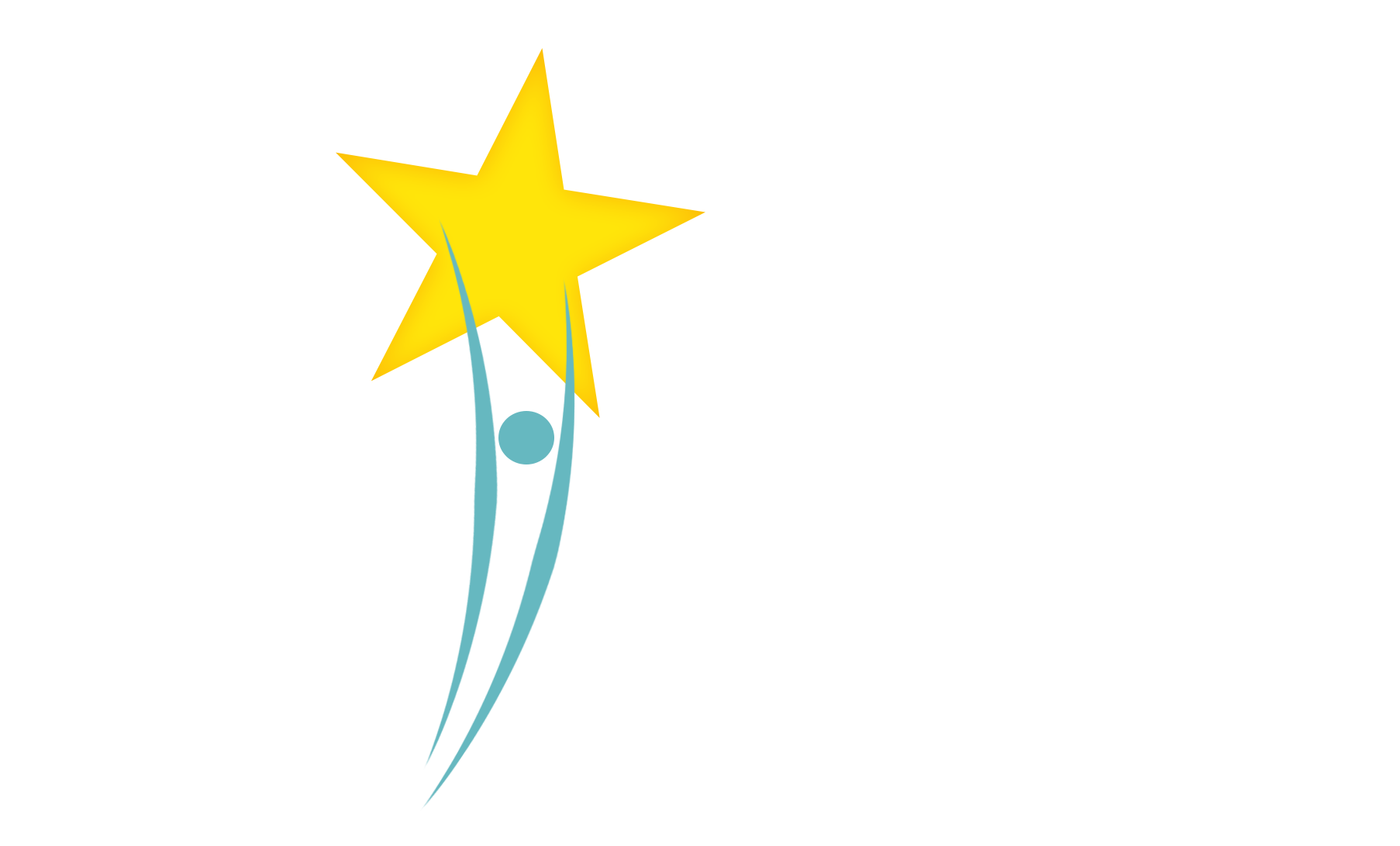 INFORMED CONSENT TRAINING
John Fortney, Phd
Principal Investigator
UW Department of Psychiatry and Behavioral Sciences
October 2022
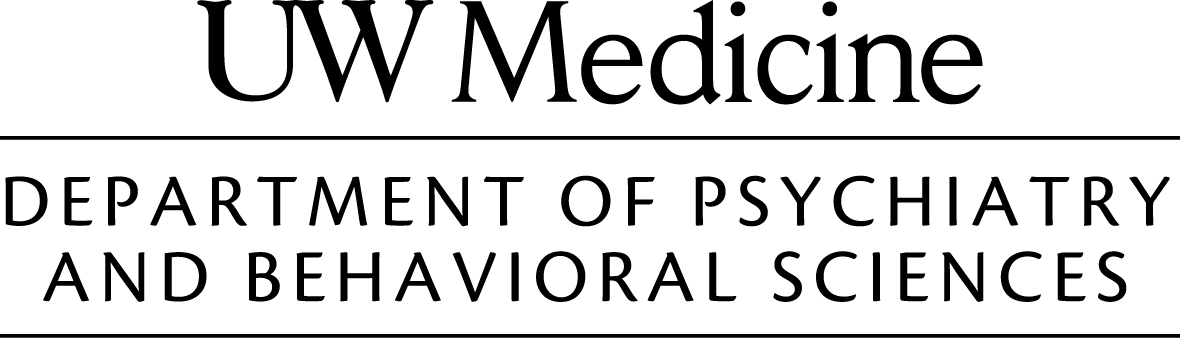 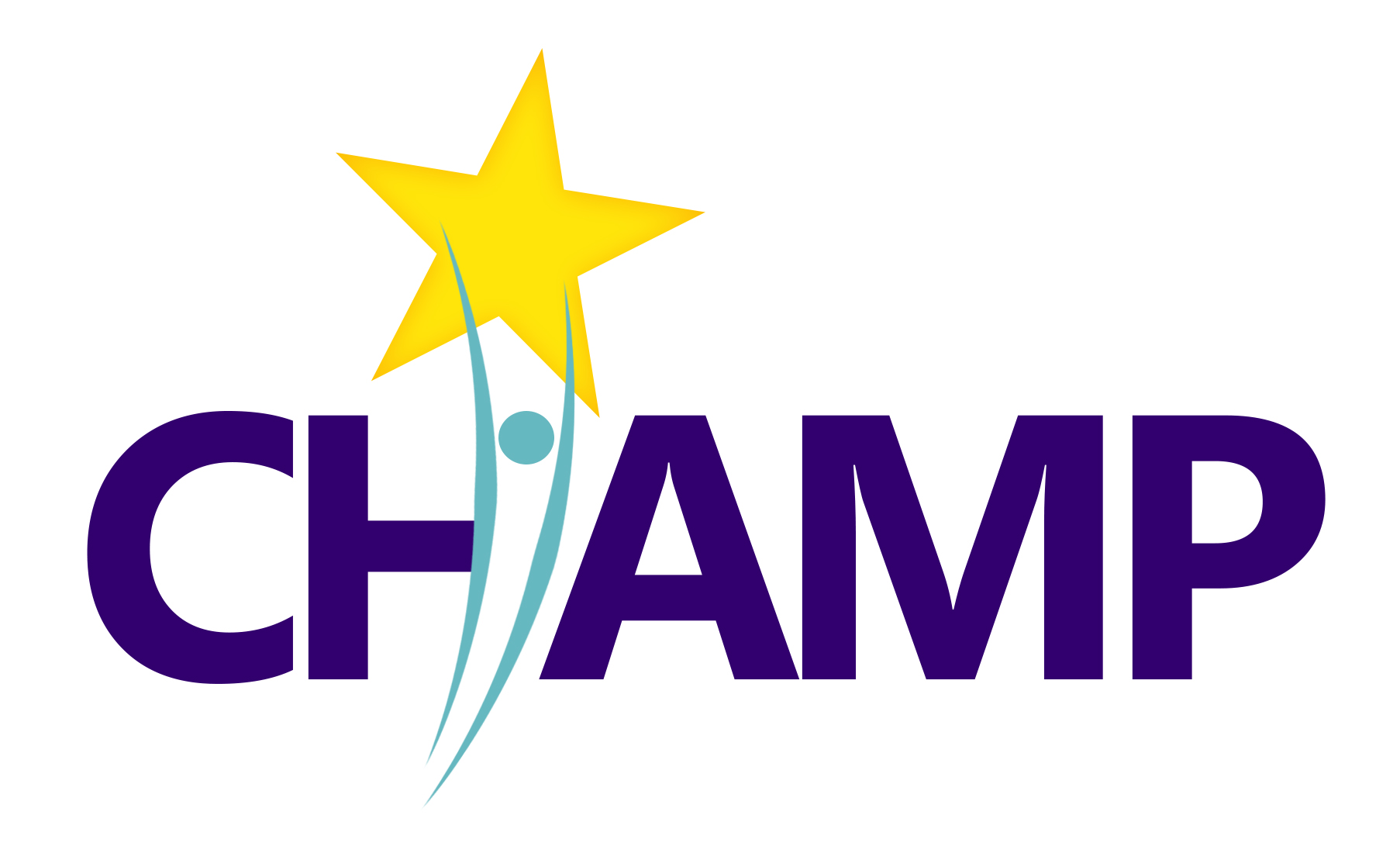 Three stage process
Recruitment 
Eligibility Assessment
Informed Consent
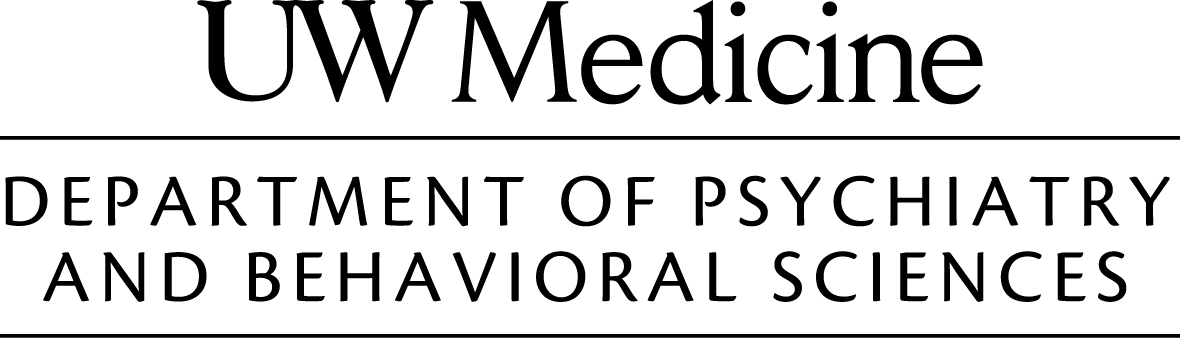 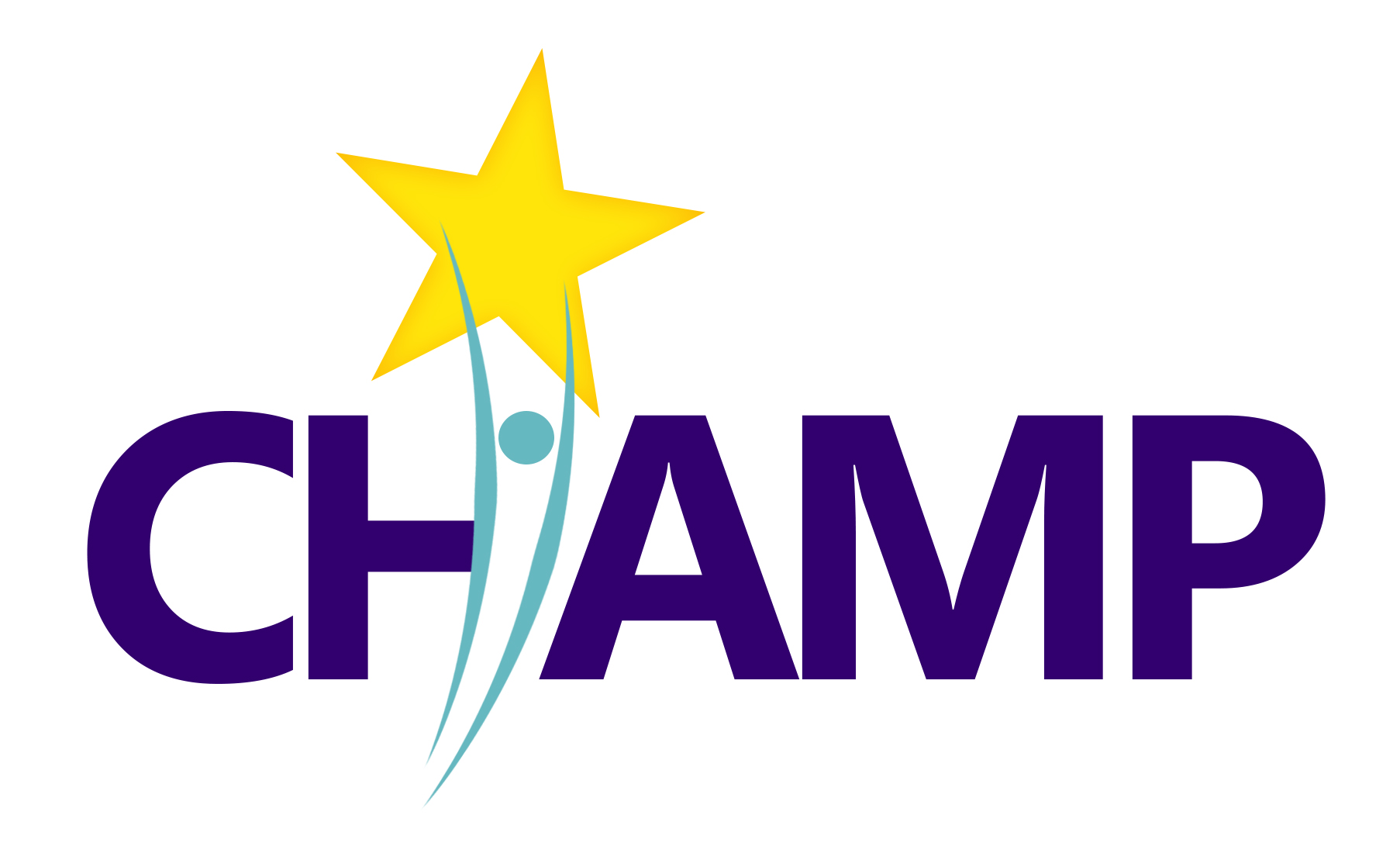 Assessing Eligibility
To be eligible for CHAMP, a patient MUST meet all 3 Inclusion Criteria and none of the Exclusion Criteria.
https://champ.psychiatry.uw.edu/
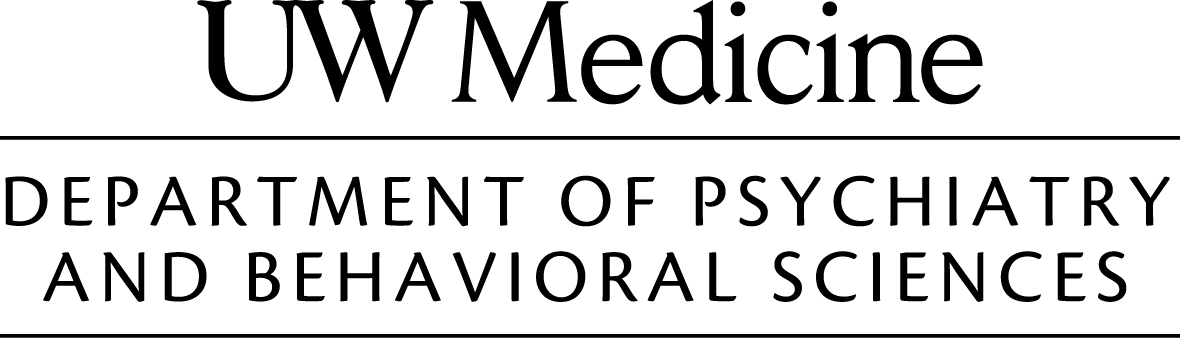 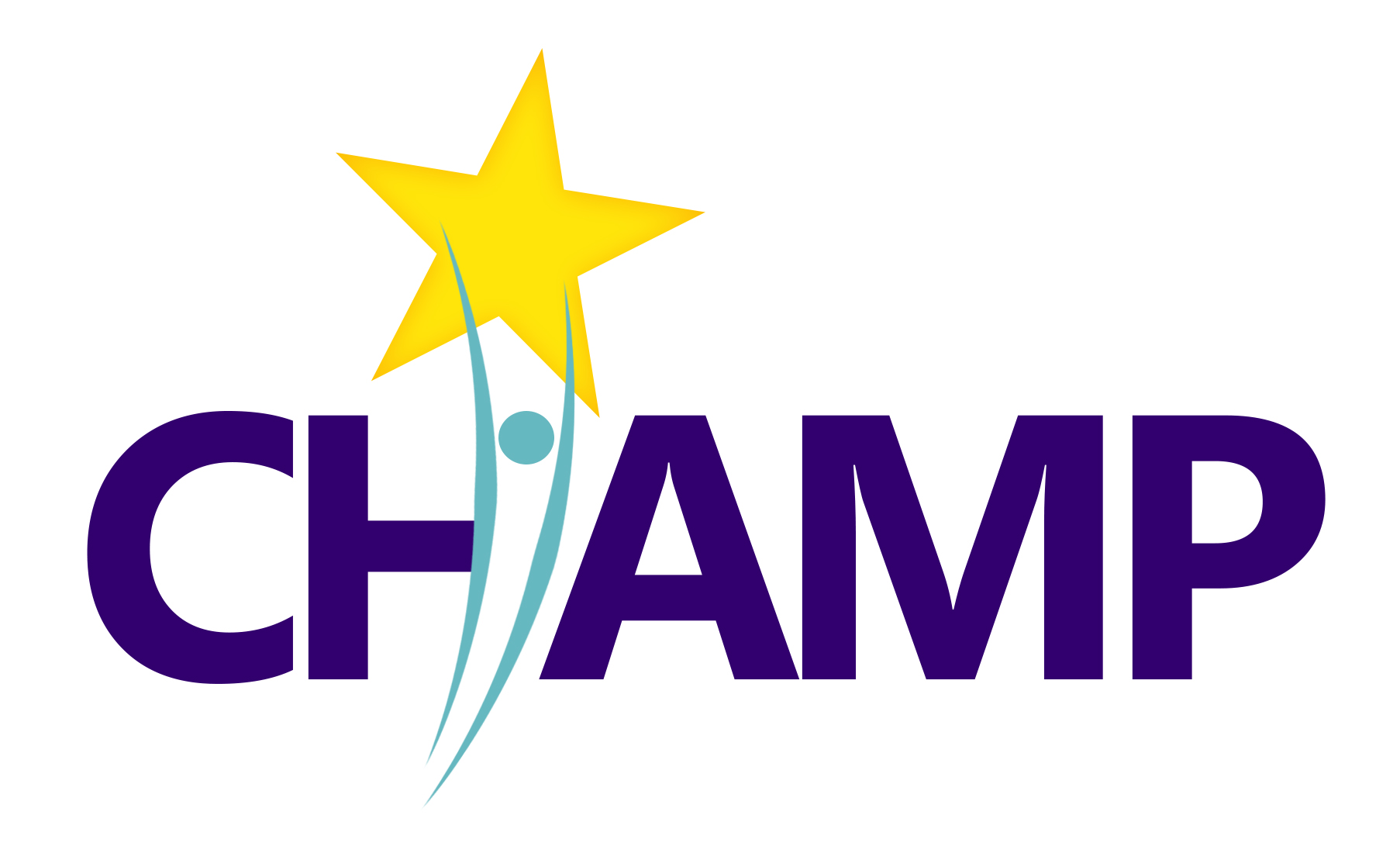 What is informed consent?
Informed consent is the process through which the research team obtains the legal permission of a person to participate in a research study. 

Informed consent is achieved when a prospective research participant: 
Receives full disclosure of the research plan and intent
Understands all of the information that is disclosed to him or her
Voluntarily consents to participate in the study
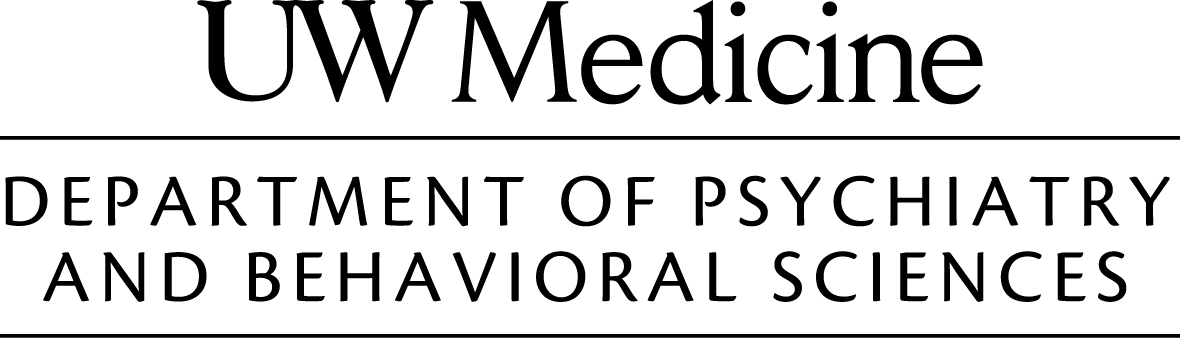 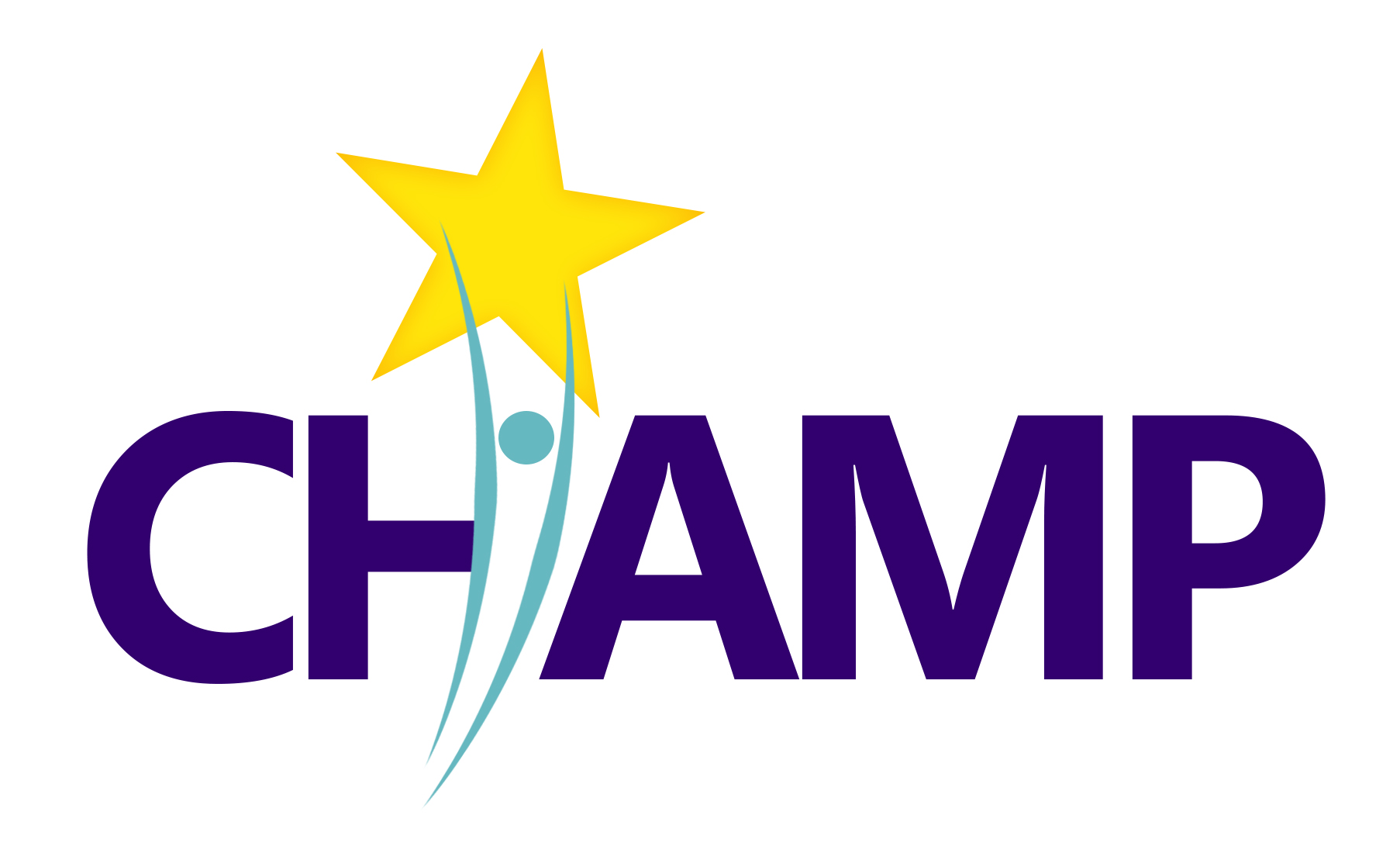 It is NOT just signing the form!
The research participant’s signature provides documentation of agreement to participate in a study, but is only one part of the consent process.
The consent document must not serve as a substitute for discussion.
The consent document is to be used as a guide for the verbal explanation of the study.
The consent document should be the basis for a meaningful exchange between the consenter and the potential research participant.
The documentation of informed consent (i.e., signing of the consent form) is the last step in the informed consent process.
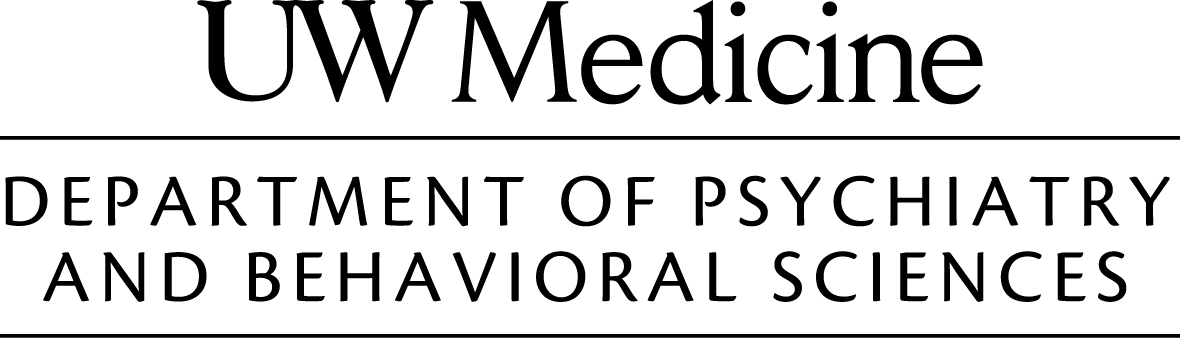 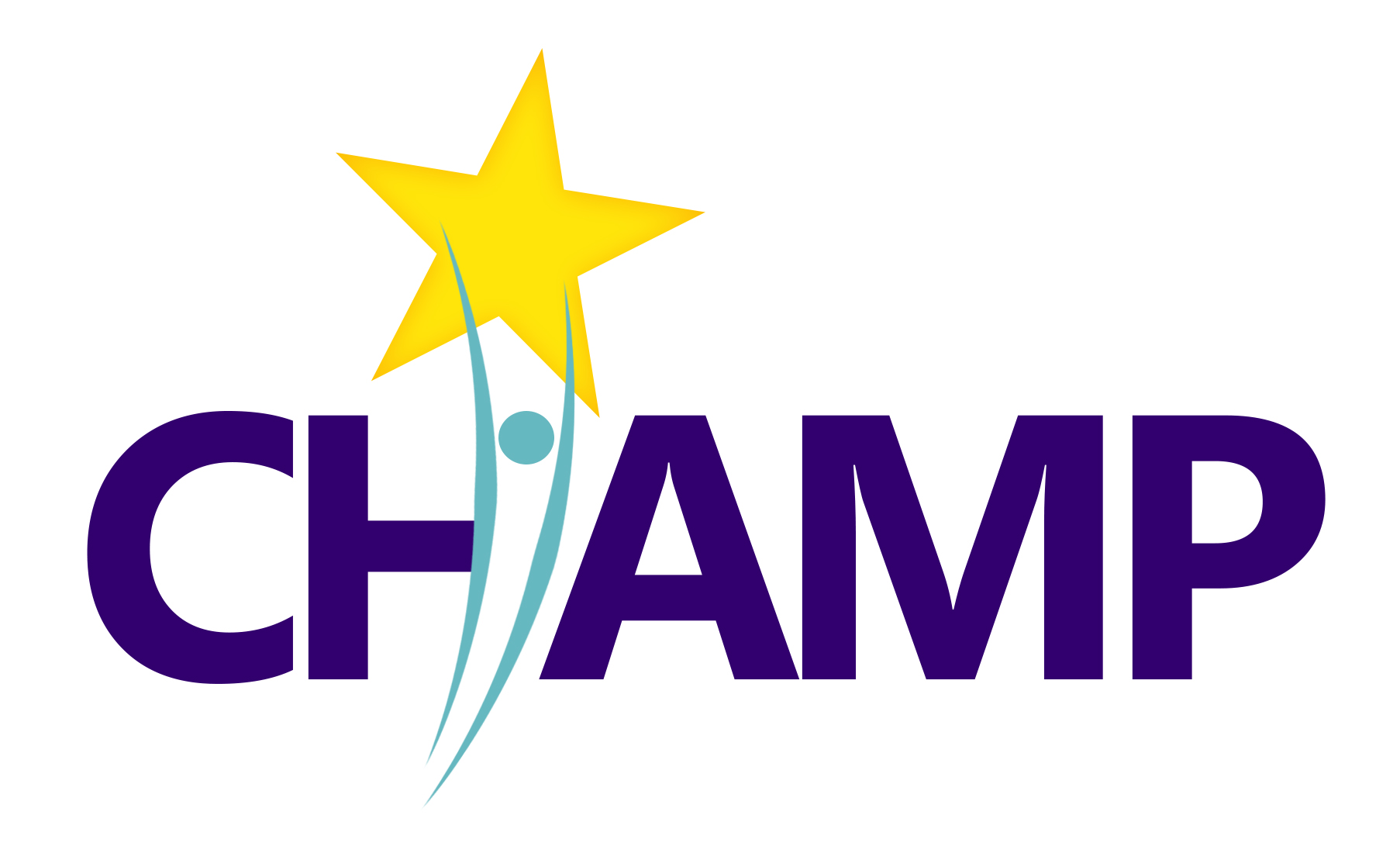 Who may obtain informed consent?
If someone other than the Principal Investigator obtains informed consent, the Principal Investigator should formally delegate this responsibility.
The consenter is required to complete a web-based educational course on the protection of human subjects in research (CITI).  
The consenter should have received appropriate training to obtain inform consent.
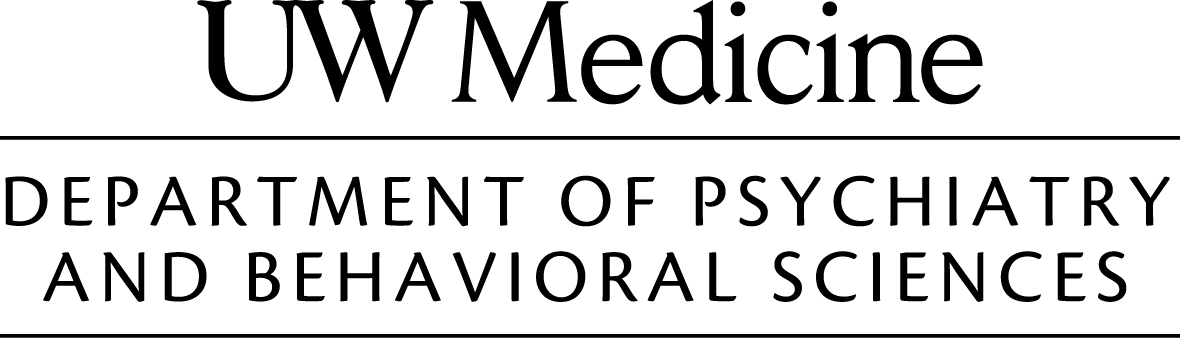 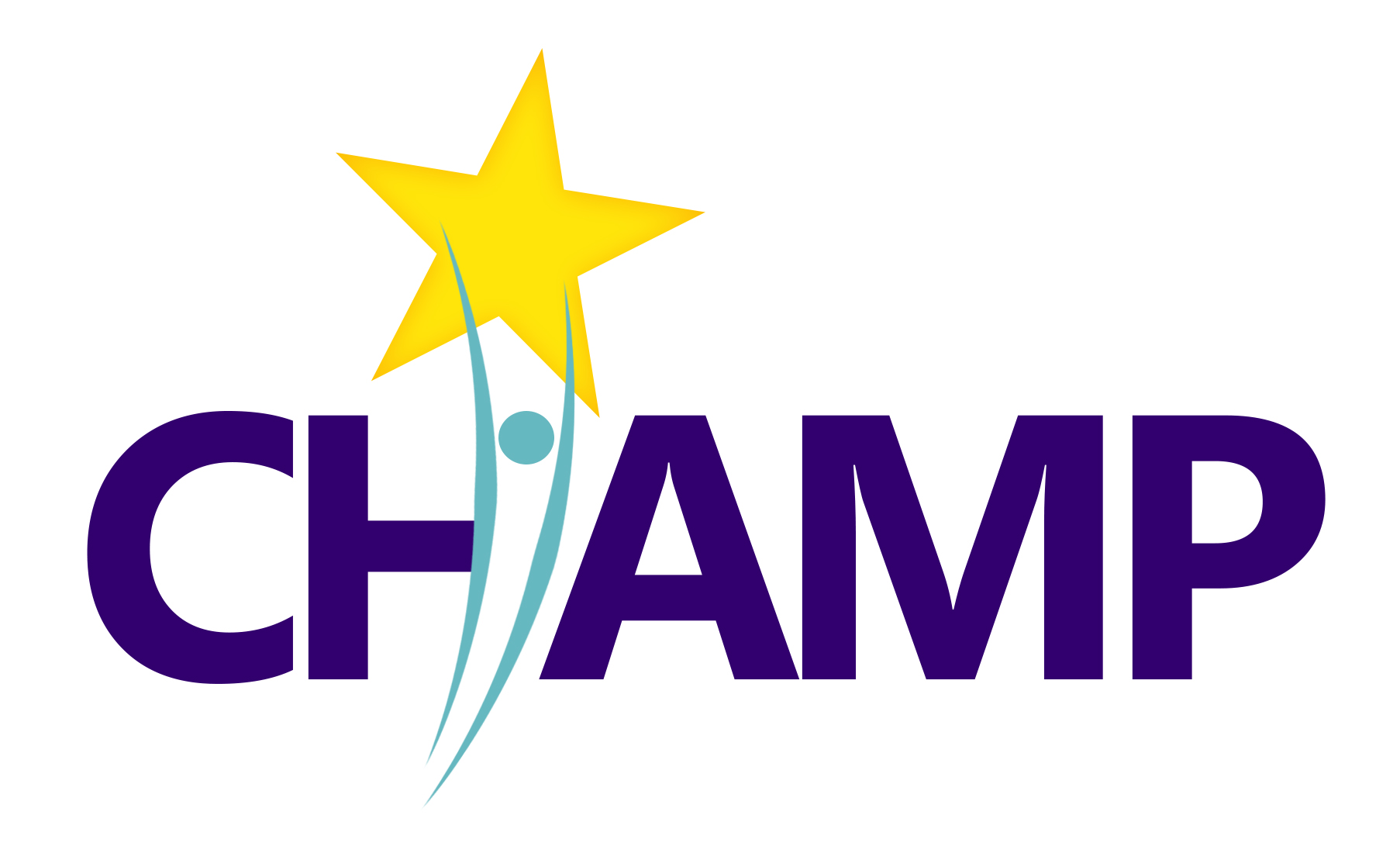 Basic elements of Informed Consent
Purpose and Description: 
Explain the purpose of the study, the length of time expected for the subjects’ participation, the process to be followed during the study, and the procedures. 
Risks: 
Describe any reasonably foreseeable harms, inconveniences, or discomforts to the participant
Benefits: 
Describe any benefits to the prospective participant or to others that may reasonably be expected to result from the research.
Alternatives: 
Disclose any appropriate alternative treatments that might benefit the prospective participant.
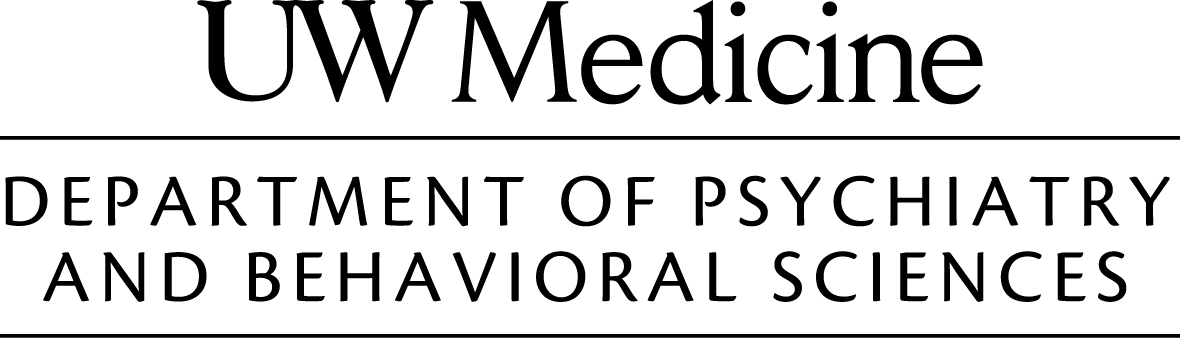 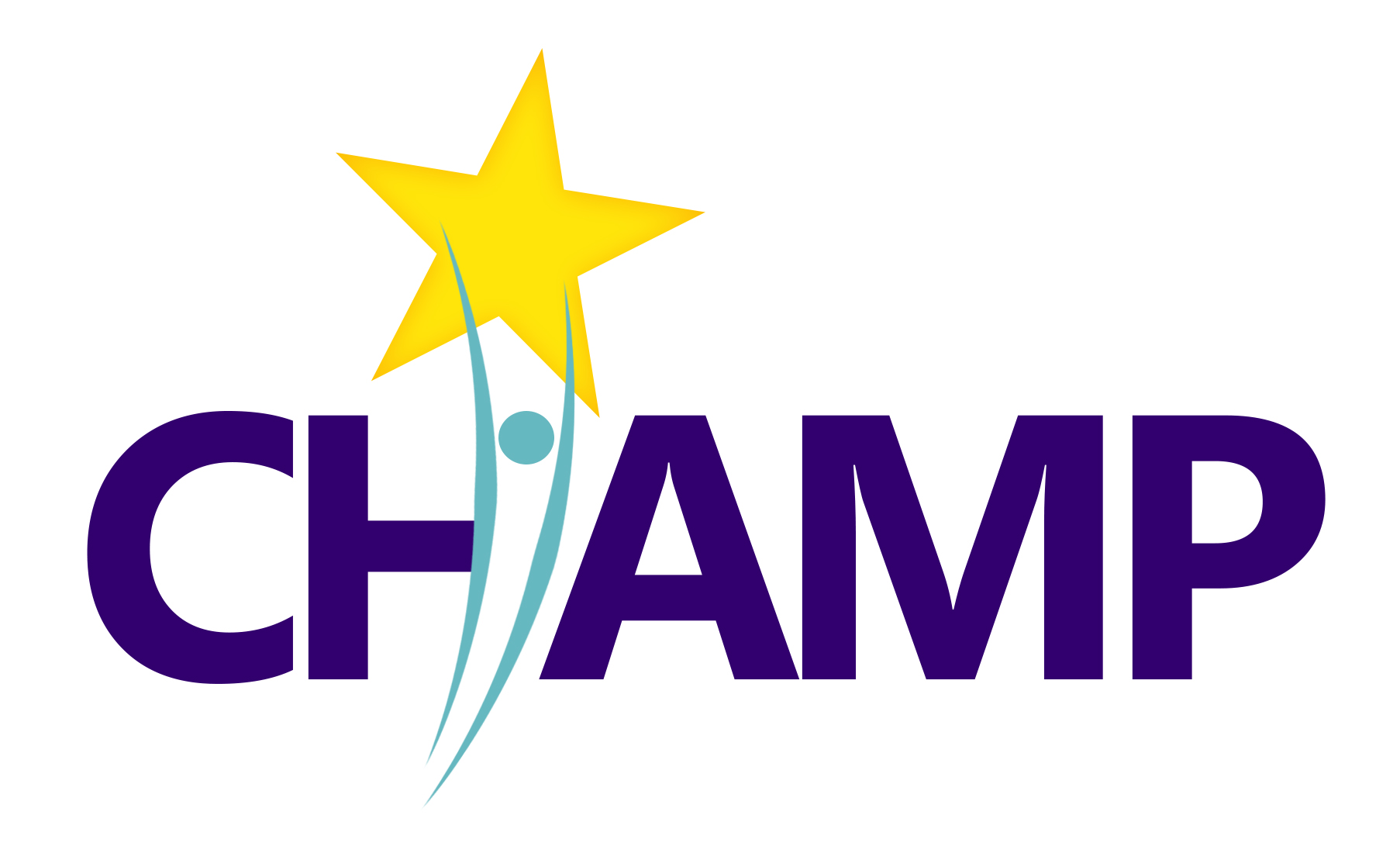 Basic Elements of Informed Consent
Confidentiality: 
Tell the prospective participant whether his or her individual record will be kept confidential and explain the level of confidentiality to be maintained.
Greater Than Minimal Risk: 
For research involving more than minimal risk, provide an explanation of whether any compensation is available and whether medical treatments are available if injury occurs.
Contact Information: 
Provide information about whom the potential research participant may contact with questions about the research.
Voluntary Participation: 
Explain that participation is voluntary.
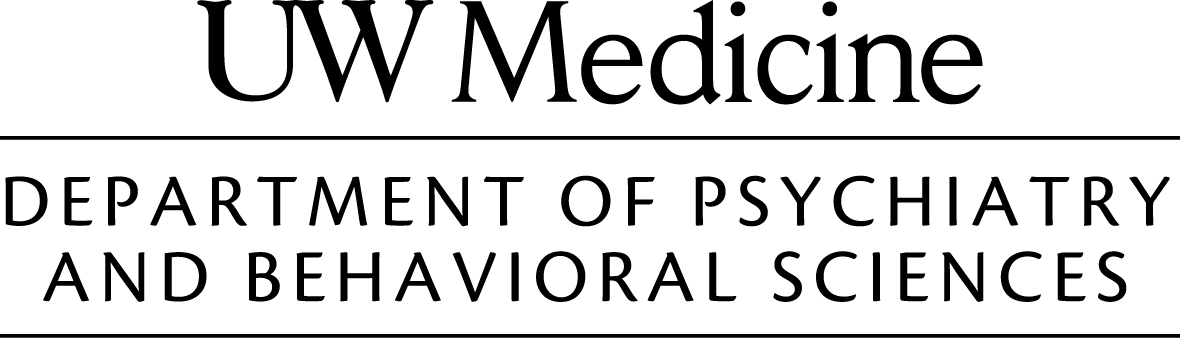 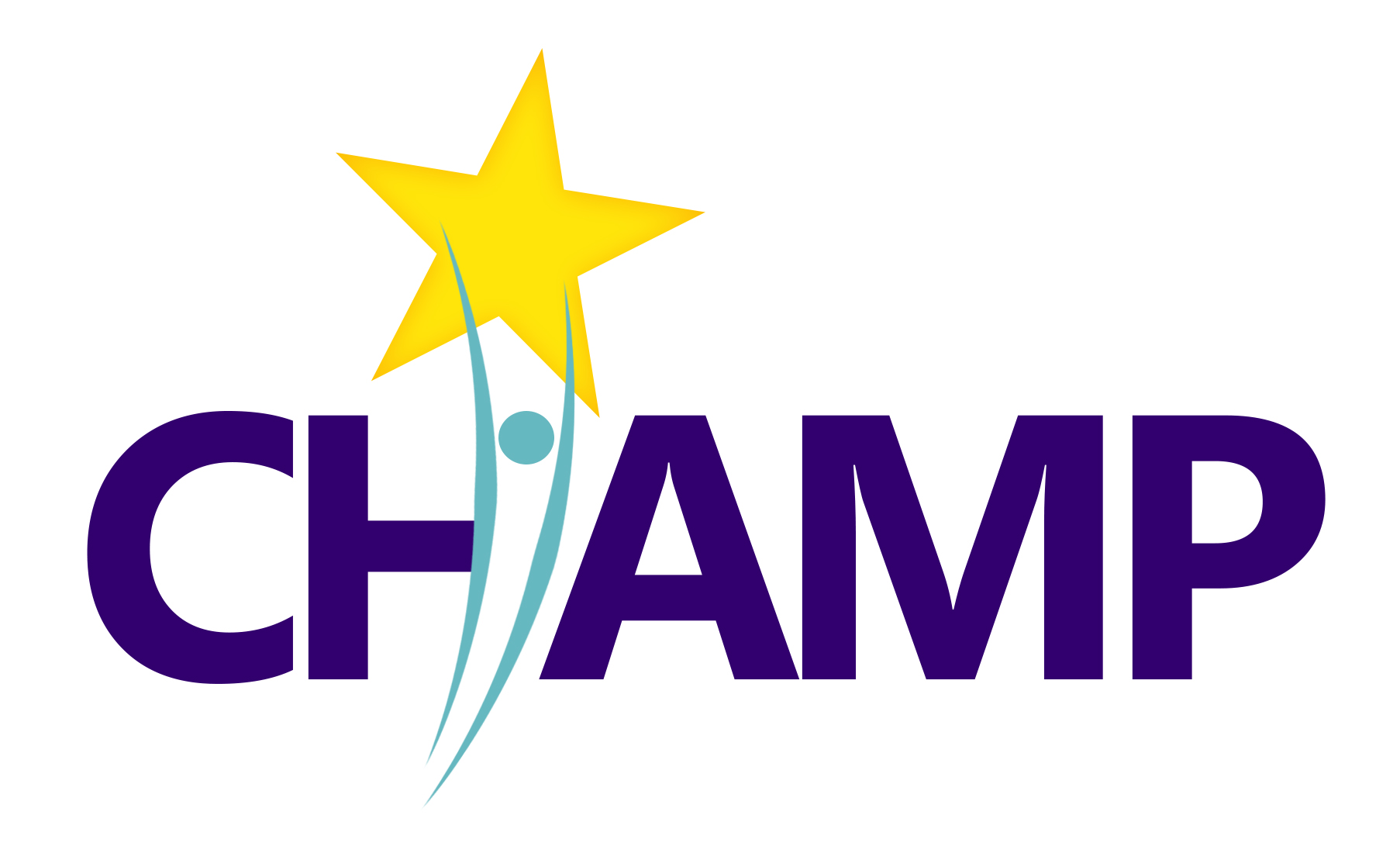 Additional elements of Informed Consent
Costs and Compensation: 
 Tell the potential research participant what costs might be involved and how much they will be compensated.
Withdrawal: 
Explain the consequences of deciding to withdraw and describe the withdrawal procedures.
Source of Funding:
State that this study is being funded by the National Institute of Mental Health.
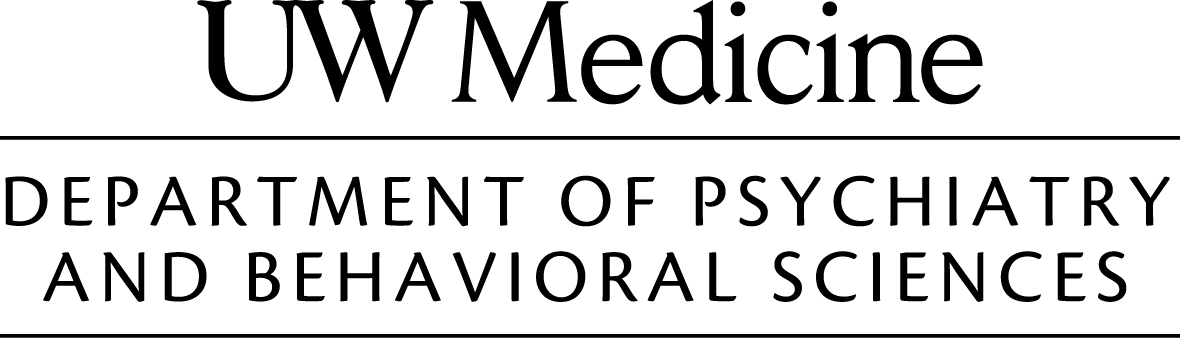 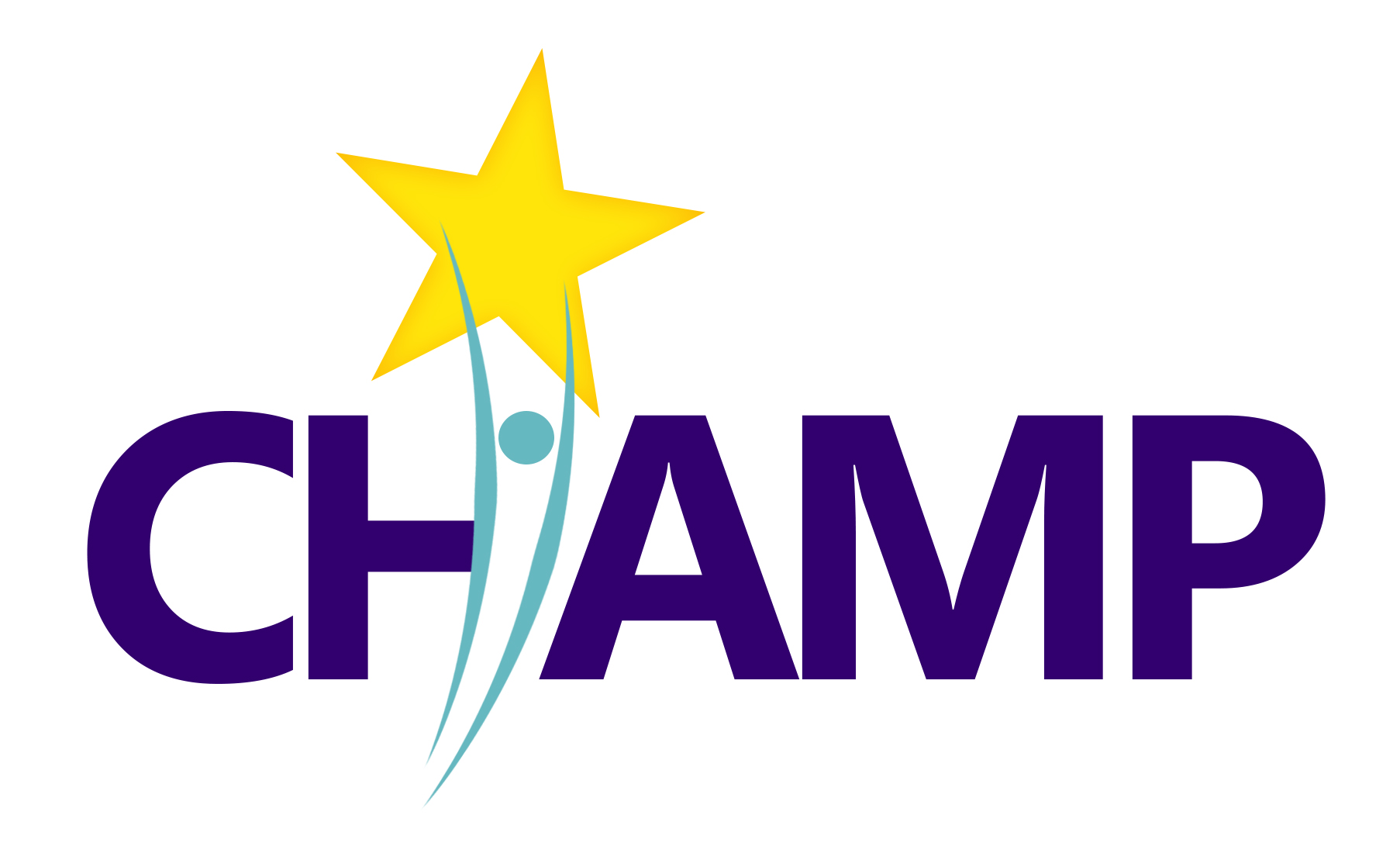 Explaining the Study
Explain the study to the potential subject verbally, providing all pertinent information: 
Purpose 
Procedures
Risks
Benefits
Alternatives to participation 
Confidentiality
Investigators must educate potential subjects to ensure that they can reach a truly informed decision about whether or not to participate in the research. 
Informed consent must be based on a clear understanding of what participation involves.
Must allow the potential subject ample opportunity to ask questions.
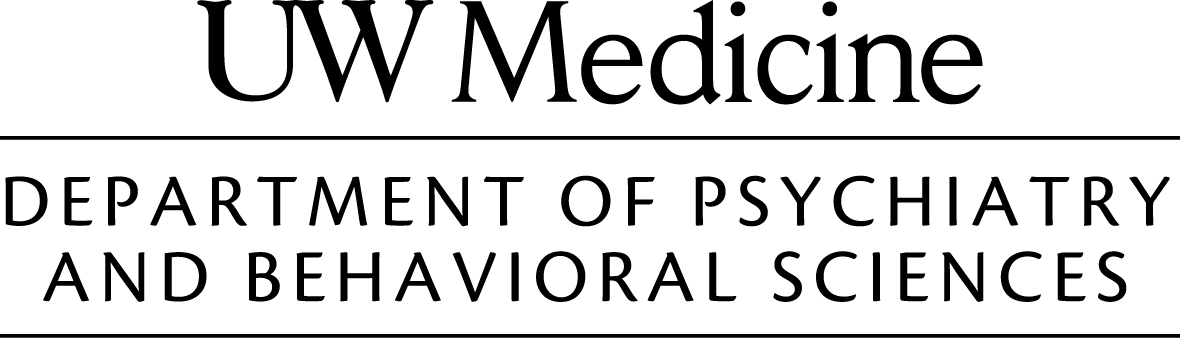 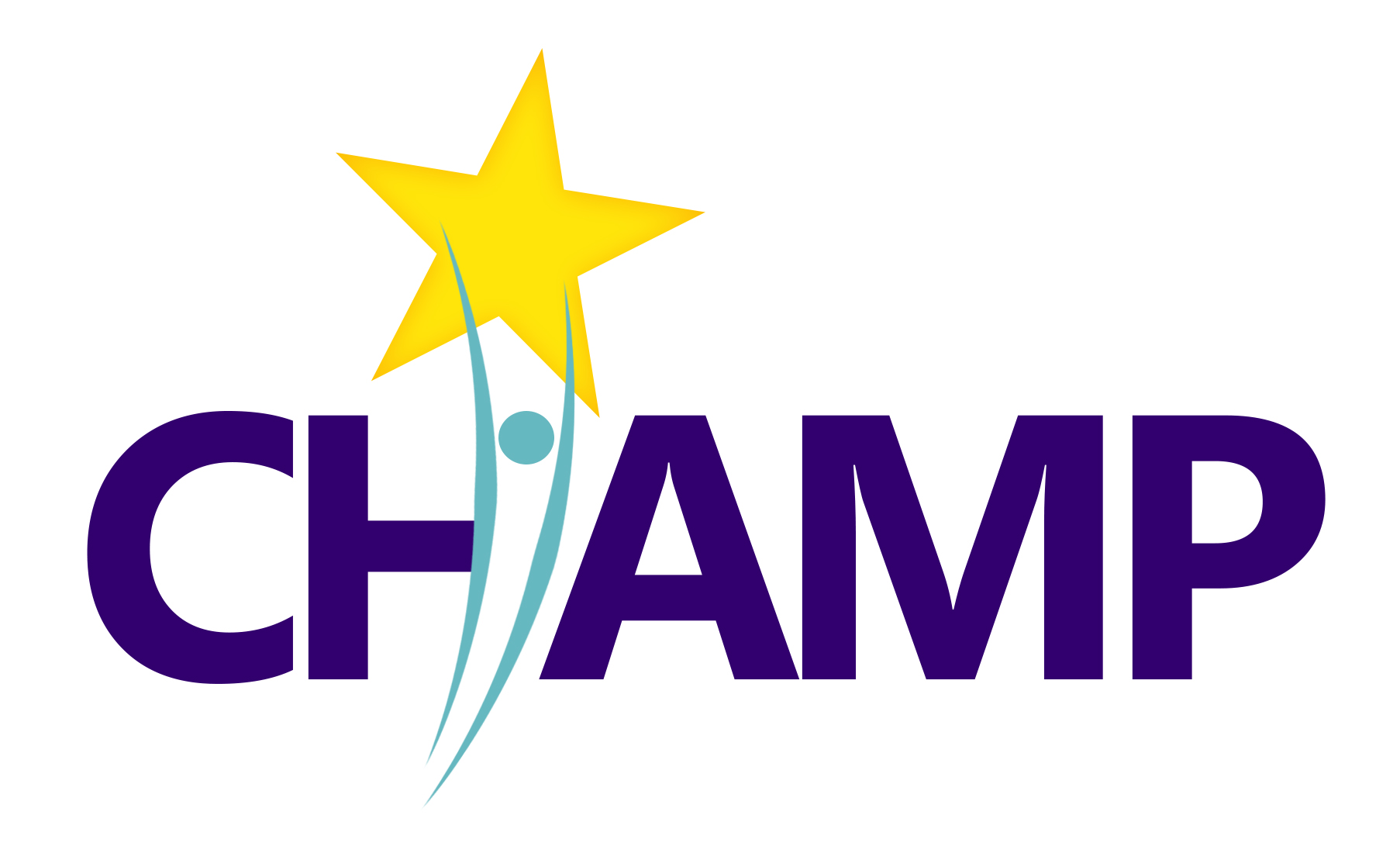 Reading the Consent Form
The potential subject should be provided with the written or e-consent form and afforded sufficient time to consider whether or not to participate in the research. 
Offer to read the consent form to the patient.
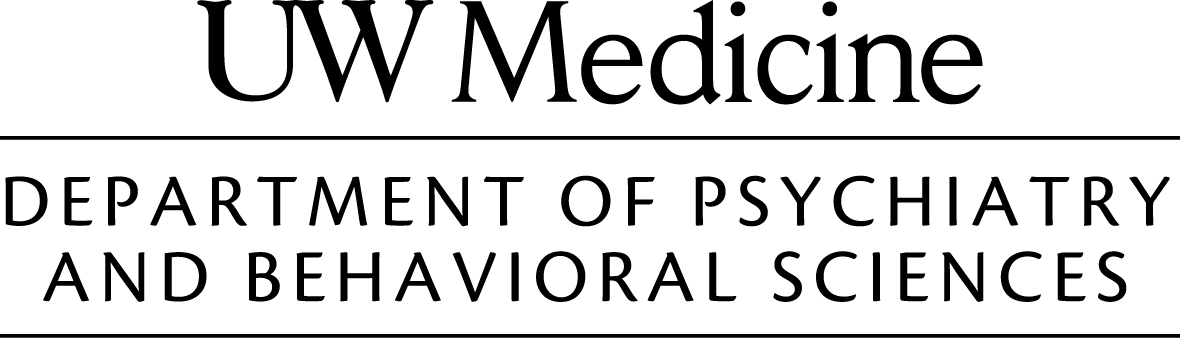 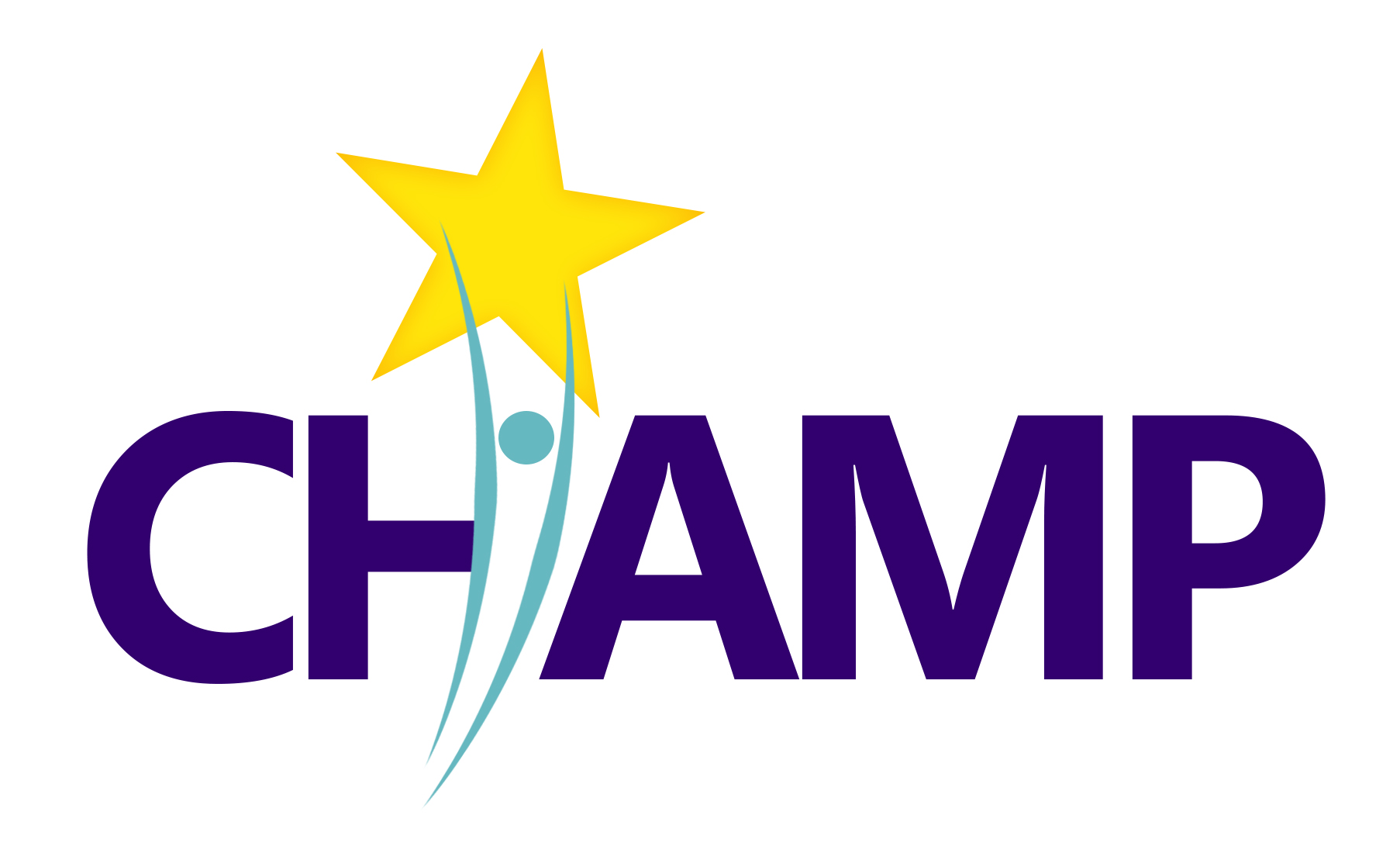 Current Consent forms
Current consent forms are available to download on the CHAMP Website.
CHAMP Website Resources Page: https://champ.psychiatry.uw.edu/  
NOTE: University of Wisconsin Health has its own consent form.
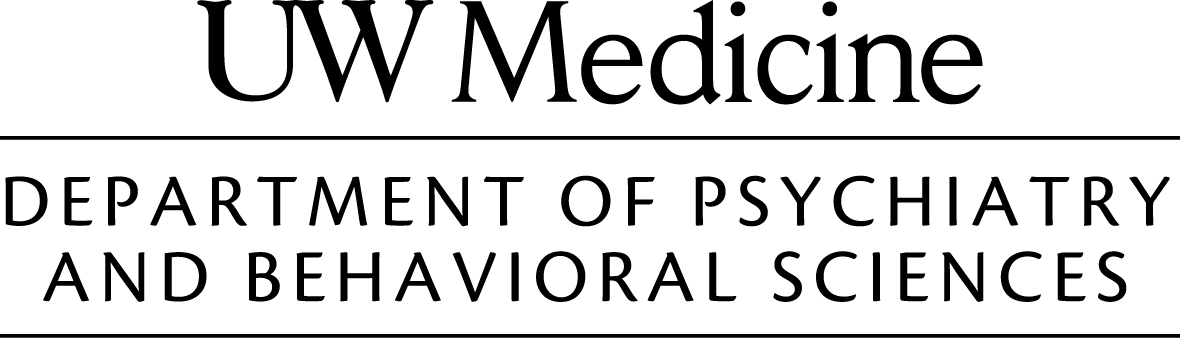 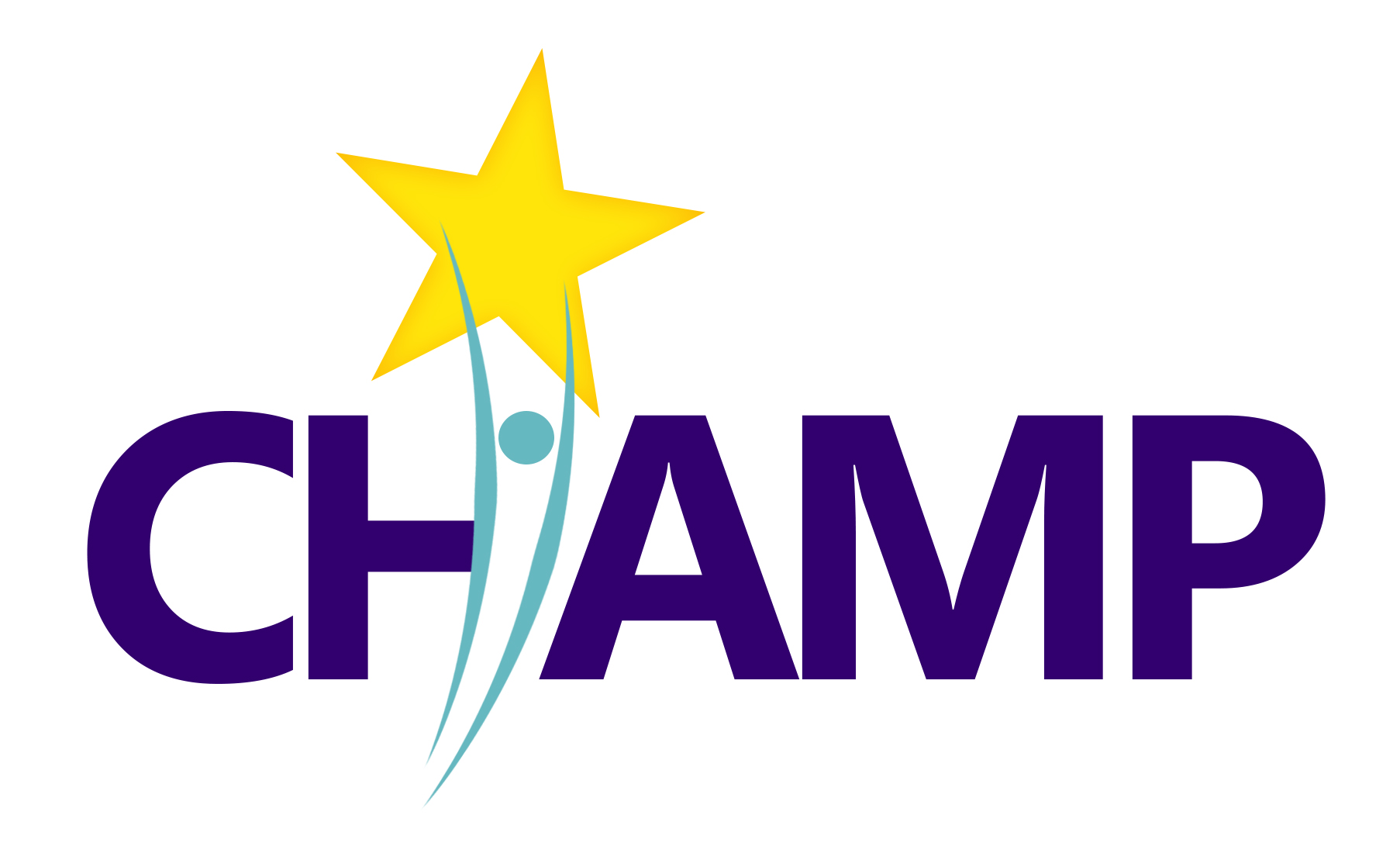 Spanish Speaking Patients
Informed Consent Form has been translated into Spanish.
If consenter does not speak Spanish, arrange for a translator.
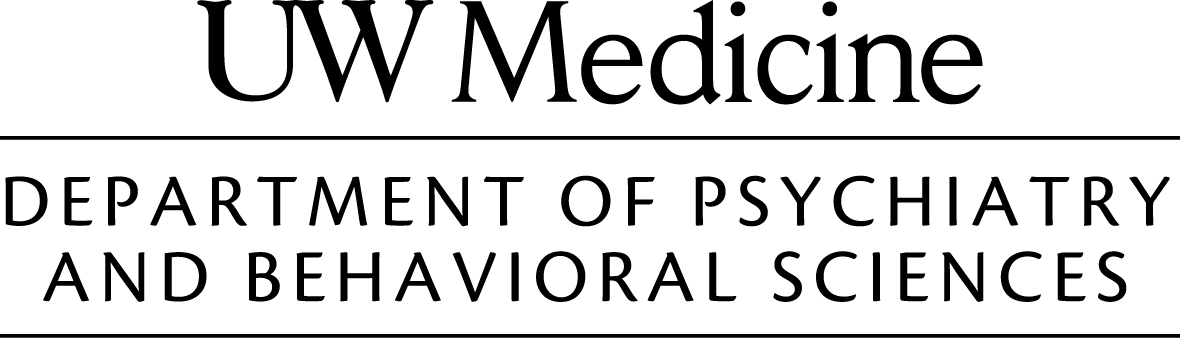 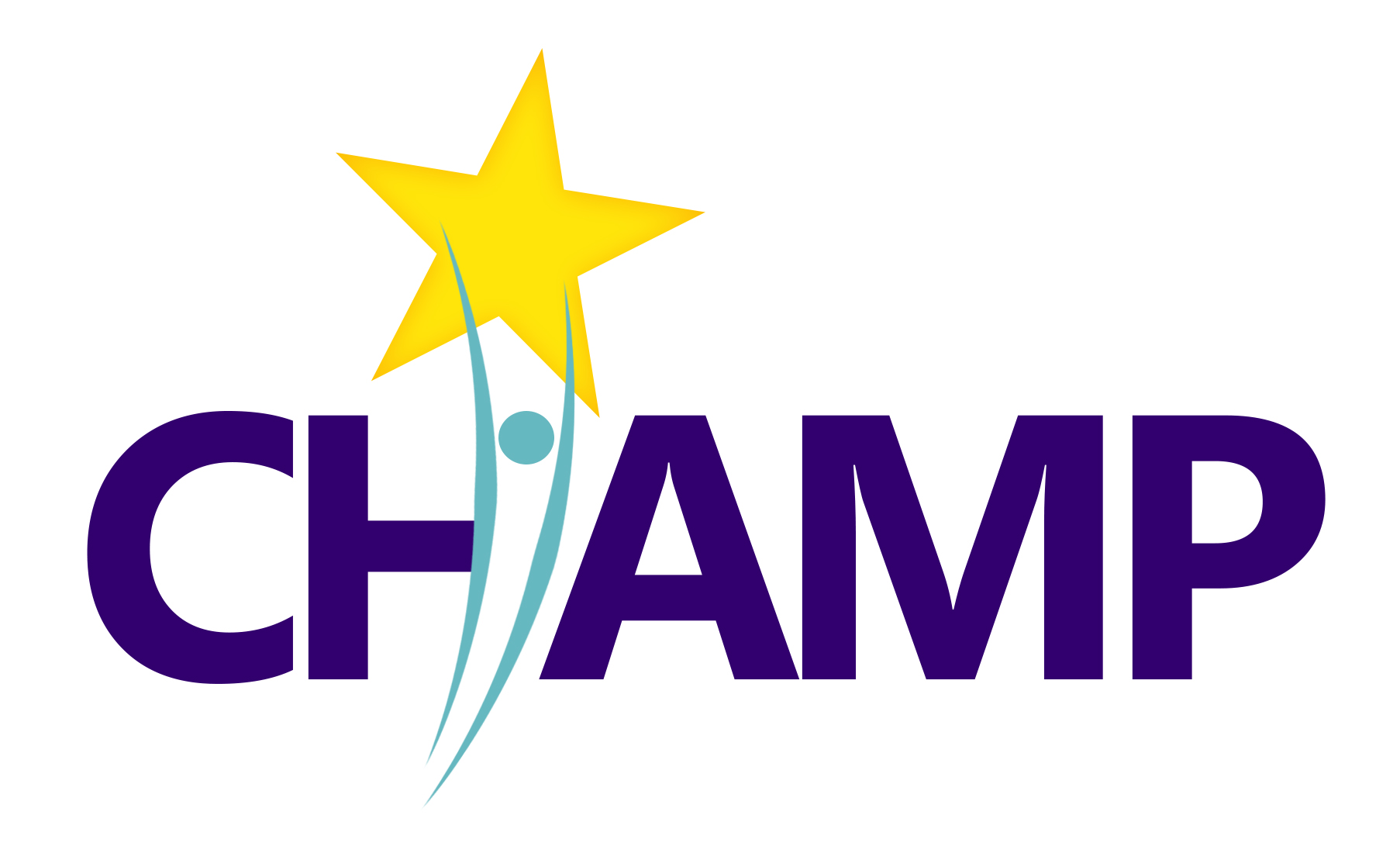 Commonly Asked Questions and Answers
An essential part of the informed consent process is being able to adequately answer every question presented by the person considering participation in the research study.  
Informed consent may not be obtained until you have adequately answered all the questions asked by the person considering participation in research.
If the Principal Investigator designates someone else to conduct the informed consent process, a list of commonly asked questions and answers must be provided.
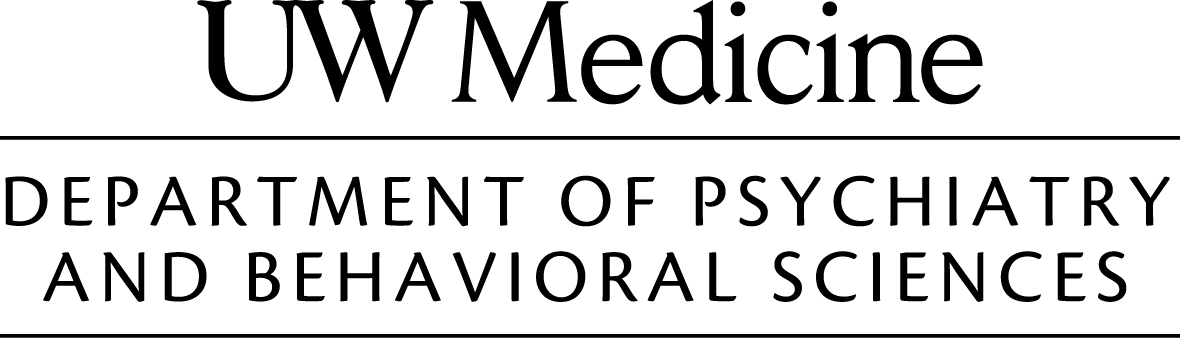 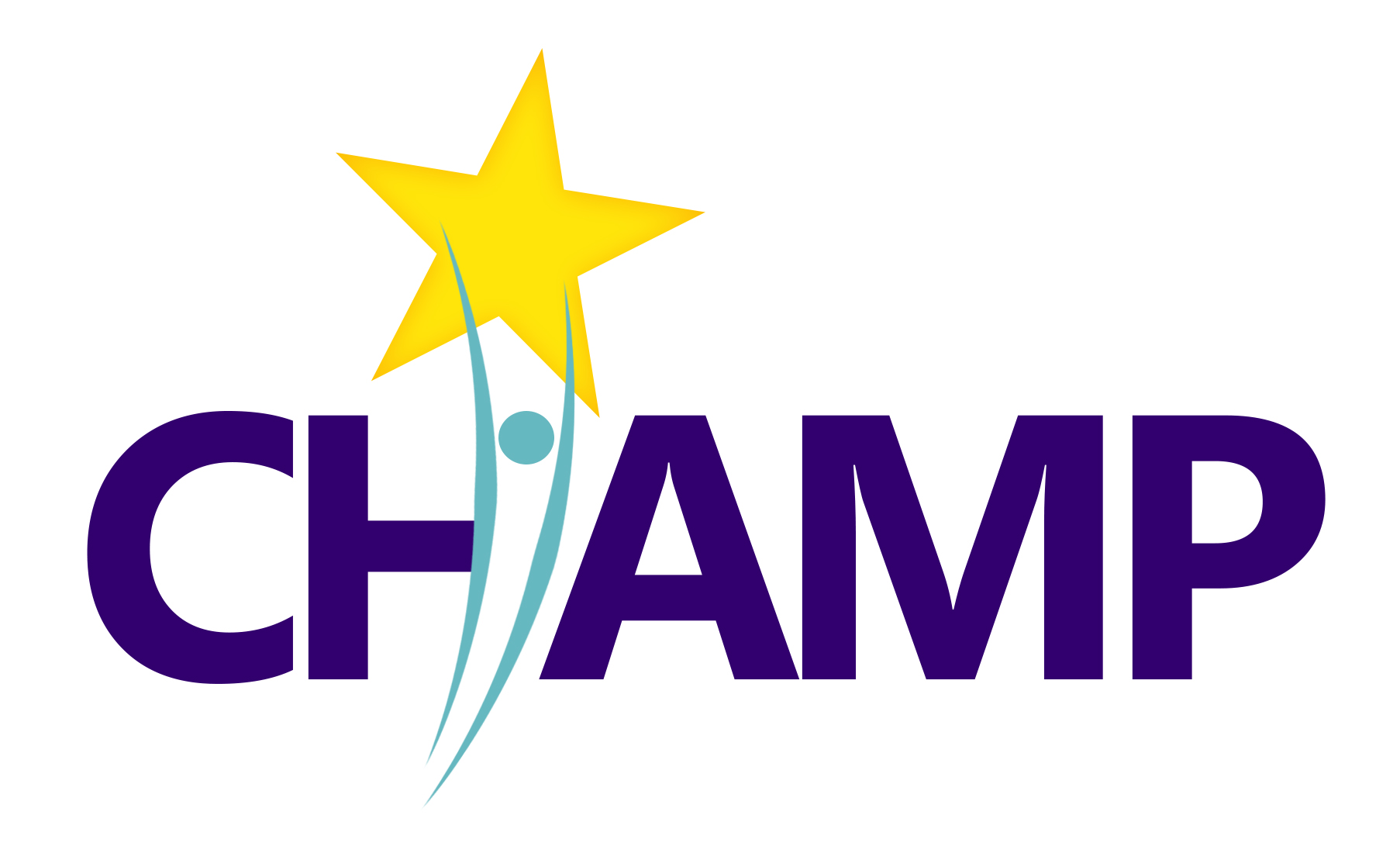 CHAMP FAQ
https://champ.psychiatry.uw.edu/
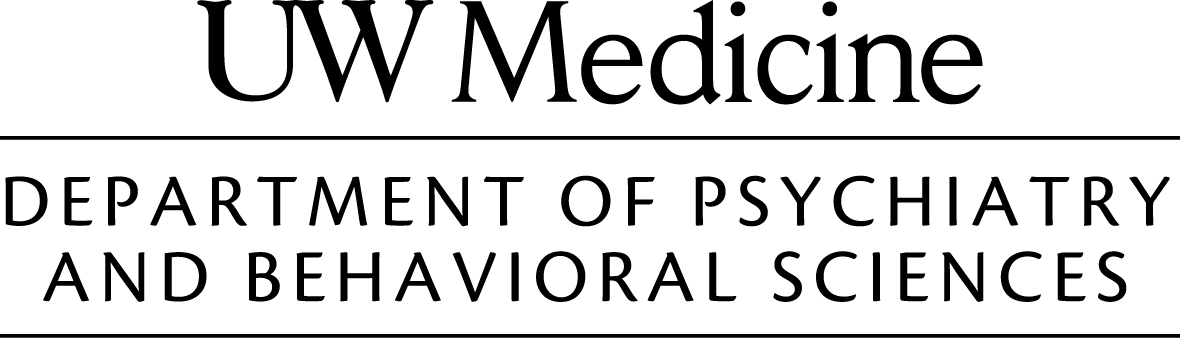 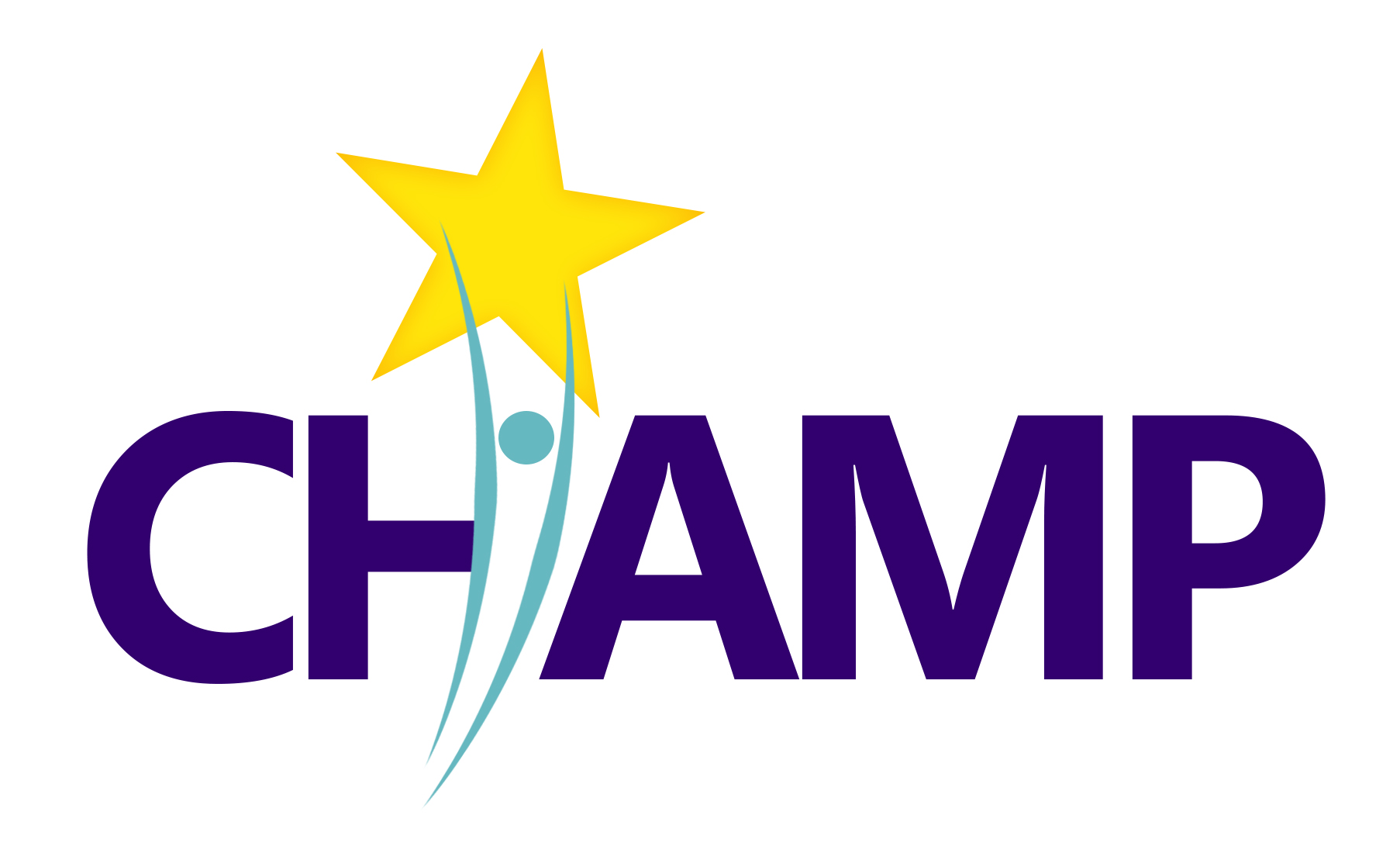 Assessing Comprehension
The responsibility of ensuring that a potential subject understands the research and the risks and benefits involved falls upon the consenter and not upon the potential research participant.
It is critical to the consent process that the consenter not only answers questions but also asks questions.
Avoid closed-ended questions do not further discussion and tend to bring it to a stop, so they should be avoided. Examples of closed-ended questions are:
"Do you understand?“
"Do you see that there are some risks to participating?“
Asking open-ended questions can:
Further the discussion
Elicit questions from the potential research participant
Prompt the potential research participant to think more carefully about the study
Help the consenter decide whether the person has adequately understood the study
Potential research subjects should NOT be enrolled if they cannot comprehend the study protocol, despite repeated attempts to explain the details.
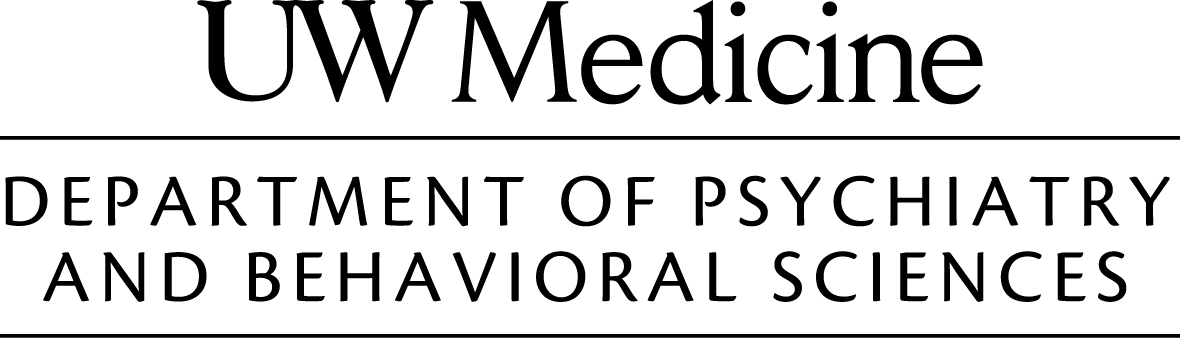 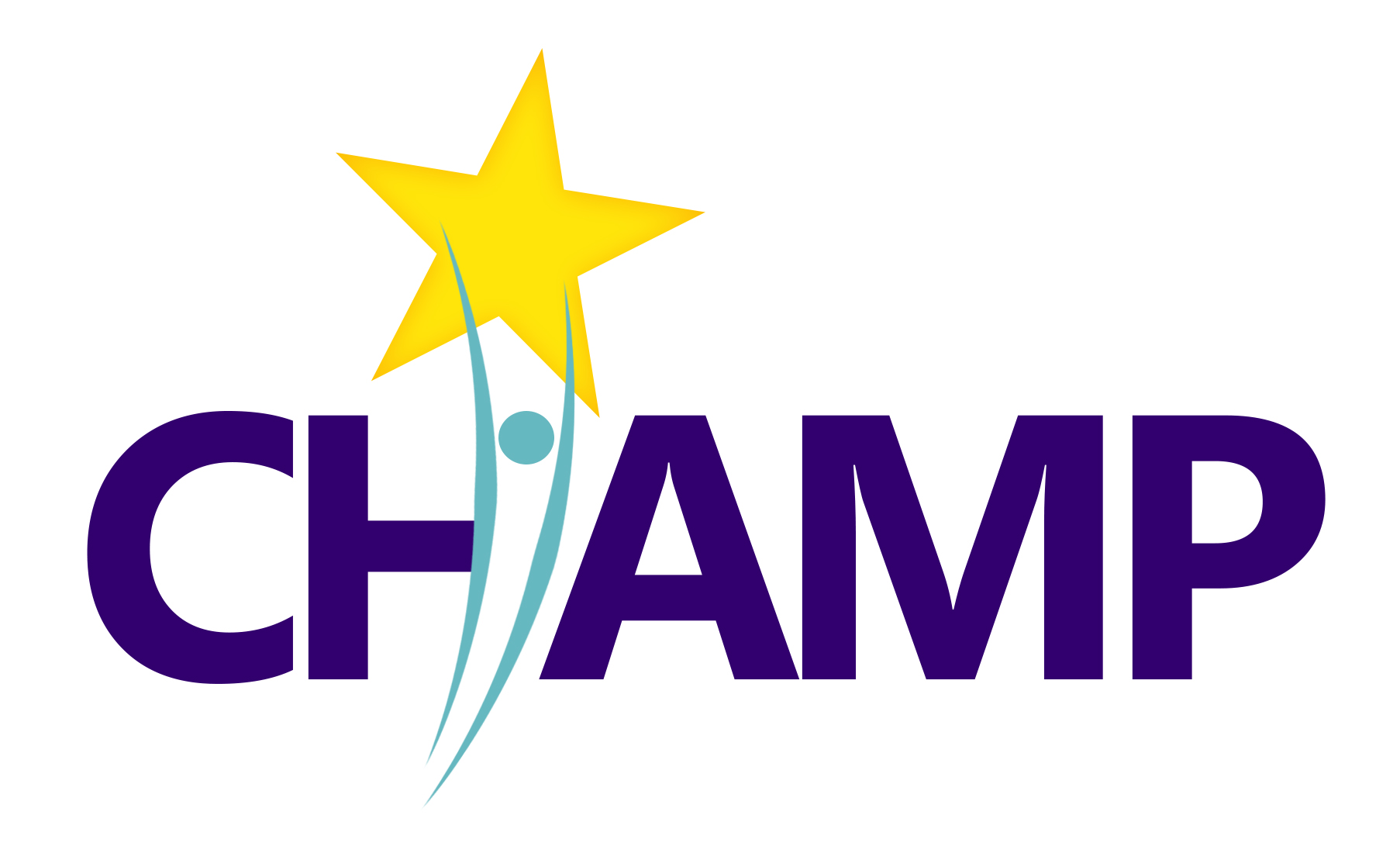 Assessing Comprehension, cont.
Example questions to help you assess comprehension:
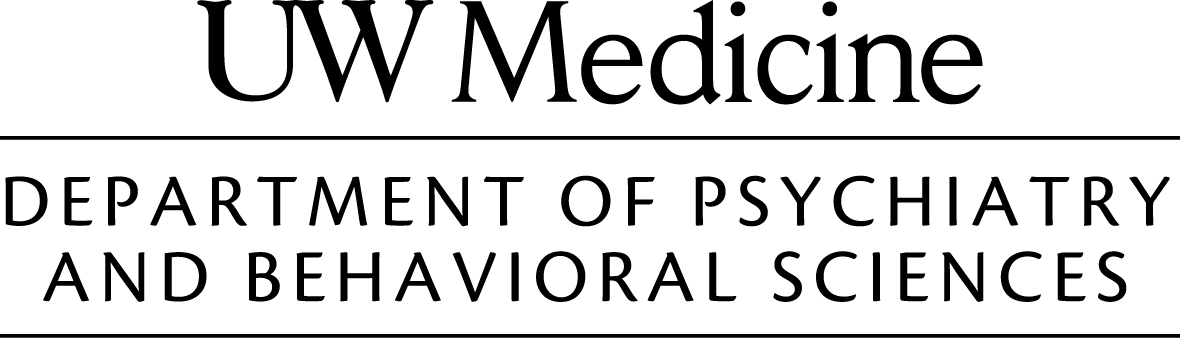 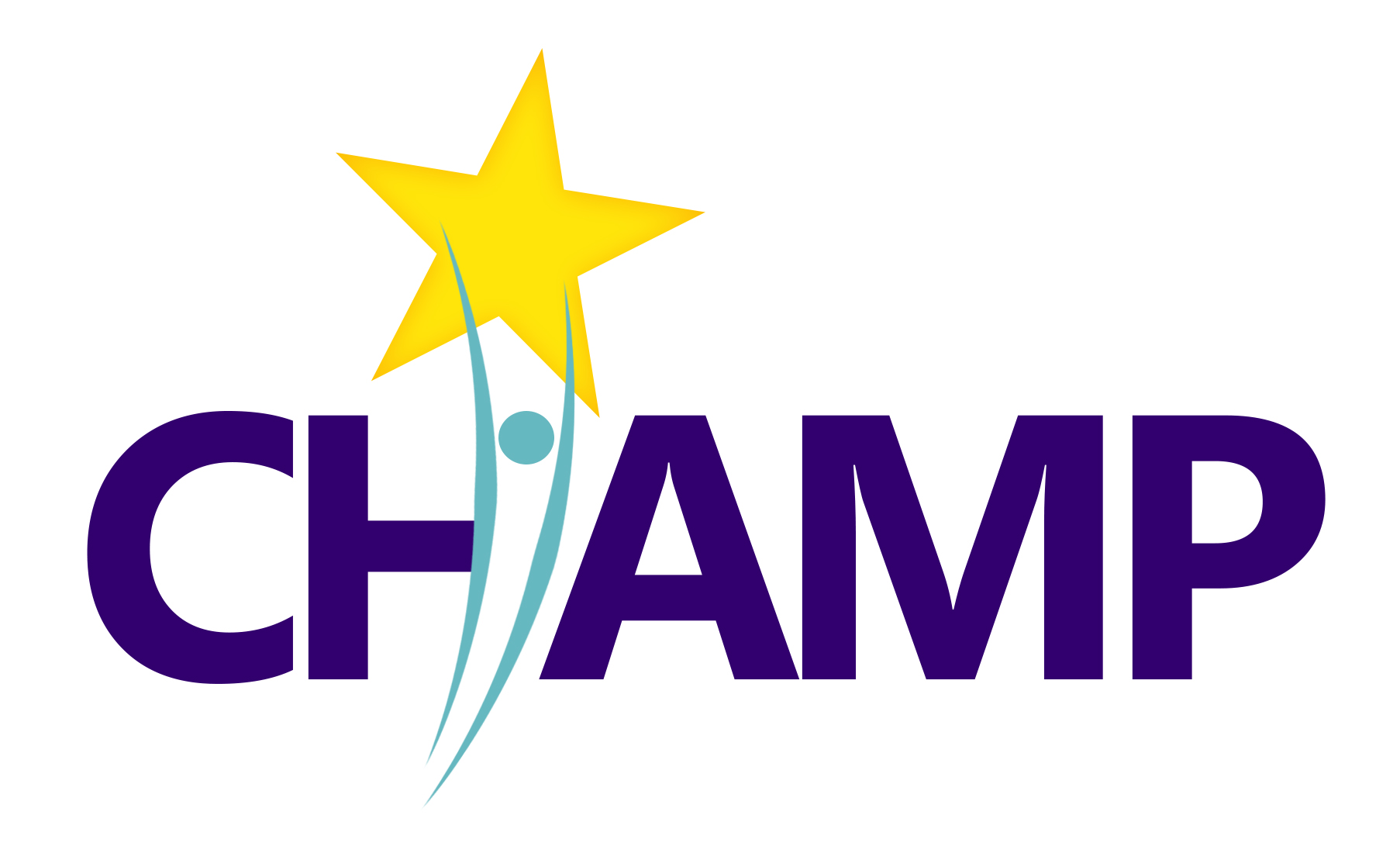 Coercion
You must assure that at no time do potential research participants feel forced to participate.  
You are required to make sure they understand that participation is completely voluntary, and that they may withdraw at any time.  
They must also understand that whether or not they participate in the research study, it will not affect their normal standard of care or their health insurance benefits.
Make sure their  Primary Care Providers have not coerced them into participation.
If a patient reports coercion, our IRB may shut down the study.
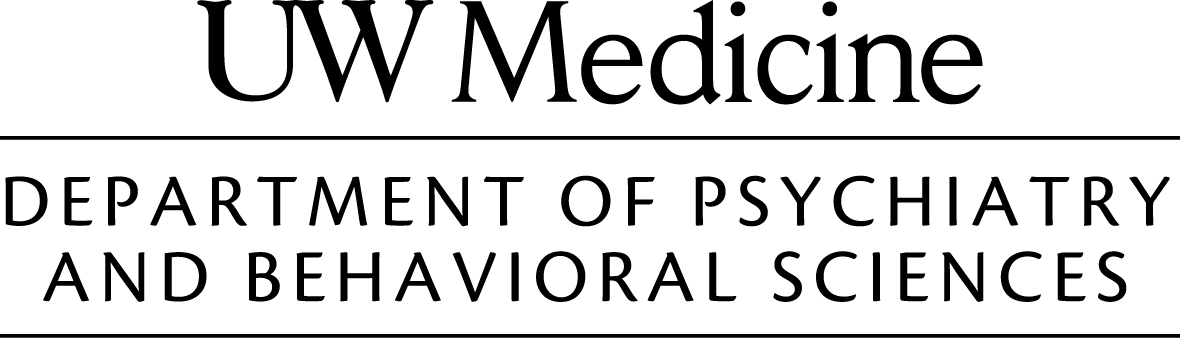 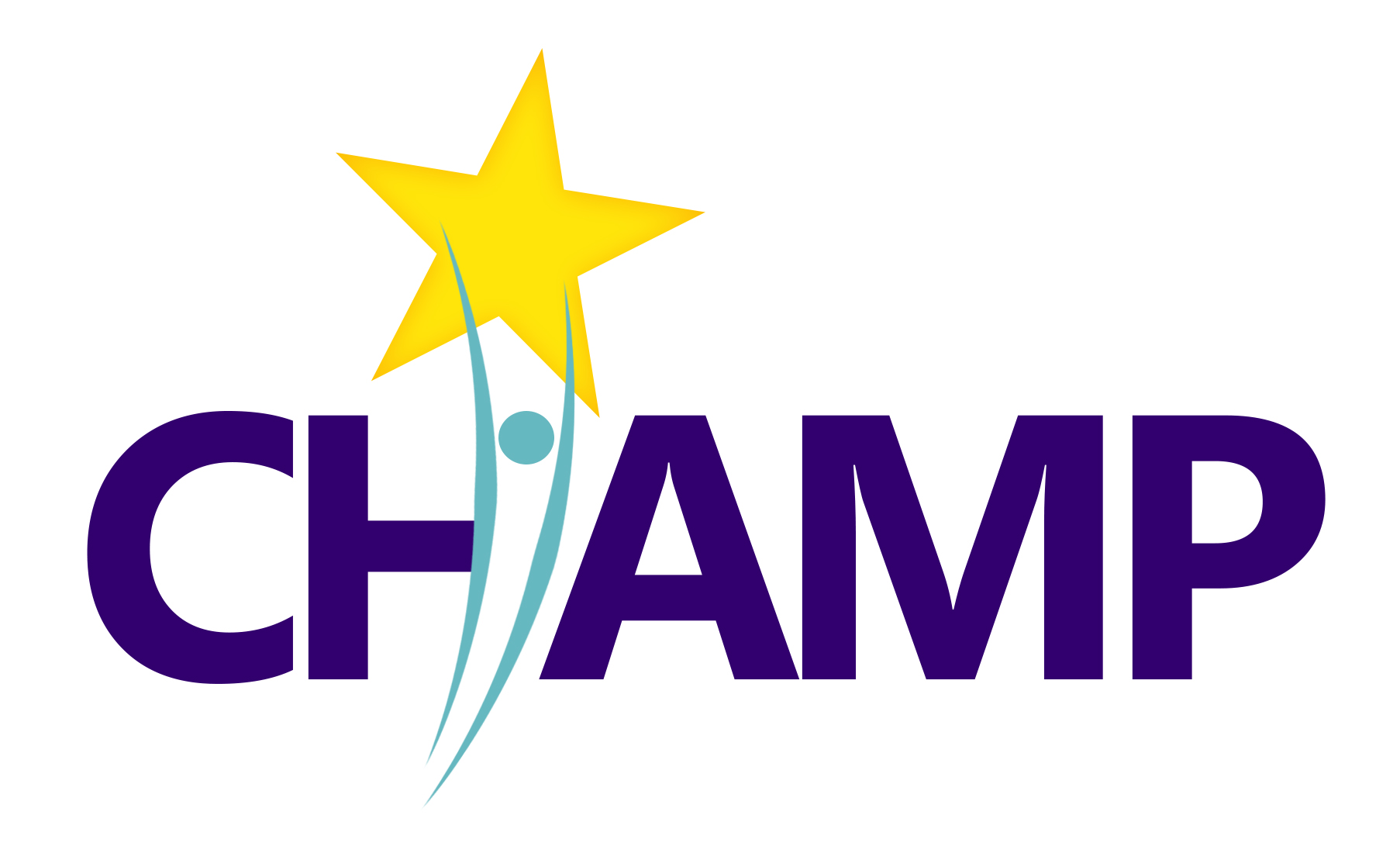 Barriers and Facilitators
The informed consent process has some challenges:
Mistrust of researchers in general 
Clinical uncertainty about why the patient is being asked to participate
Patient does not want treatment
Complex legal language in consent document

Potential research participants should be encouraged to discuss participation with providers, family members, or other trusted advisors.
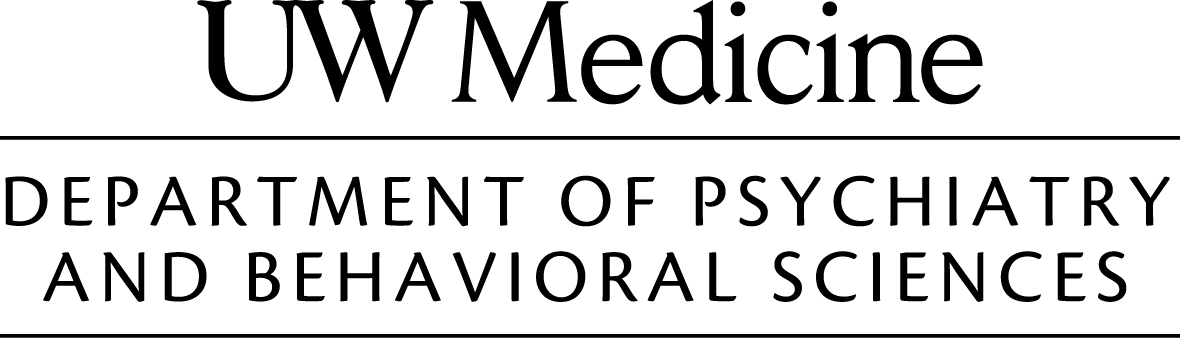 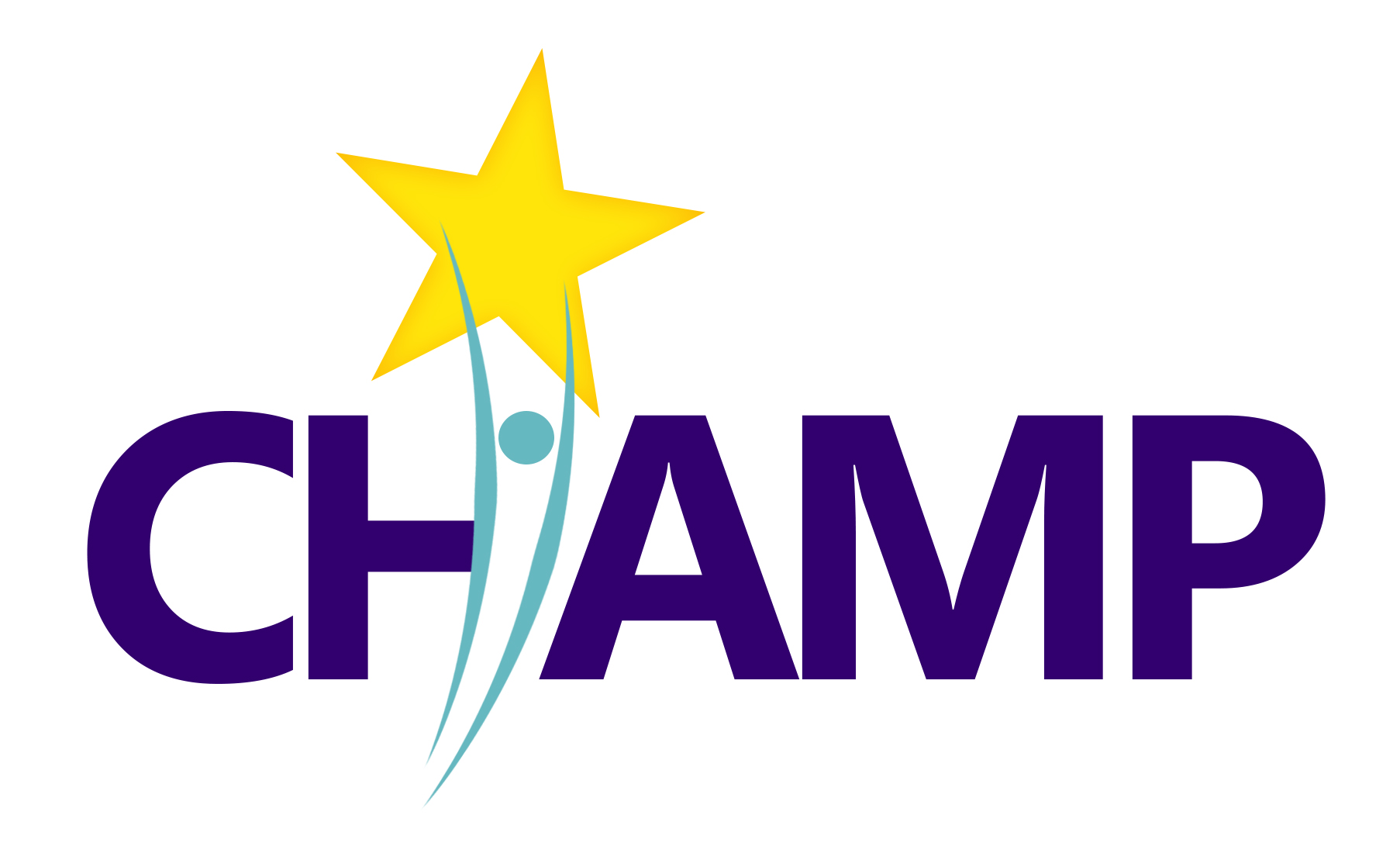 Informed Consent Checklist
Print and hand, email, or text consent form to patient
Choose a private setting to conduct the informed consent process where others can not hear the conversation.  
Confirm the patient is eligible for the study.
Confirm that the patient has the capacity to consent.
Describe the informed consent form and its purpose.
Explain the study to the patient using simple language.
Allow the patient plenty of time to read the consent form and offer to read the consent form to the patient.
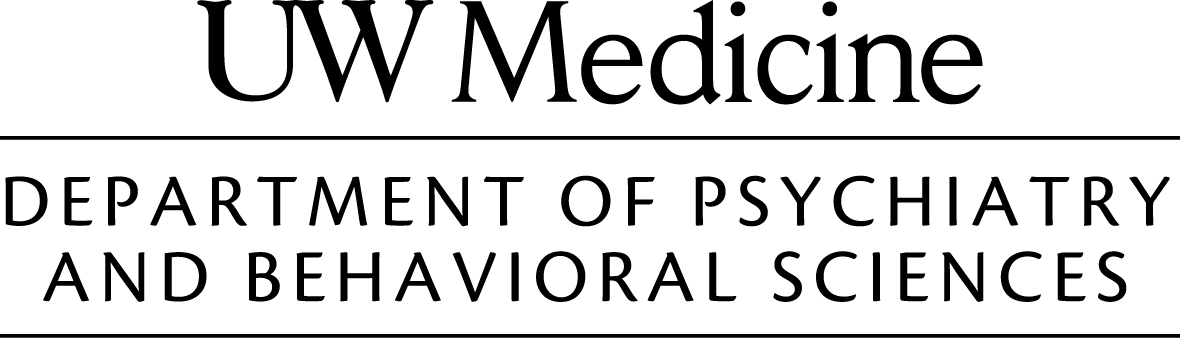 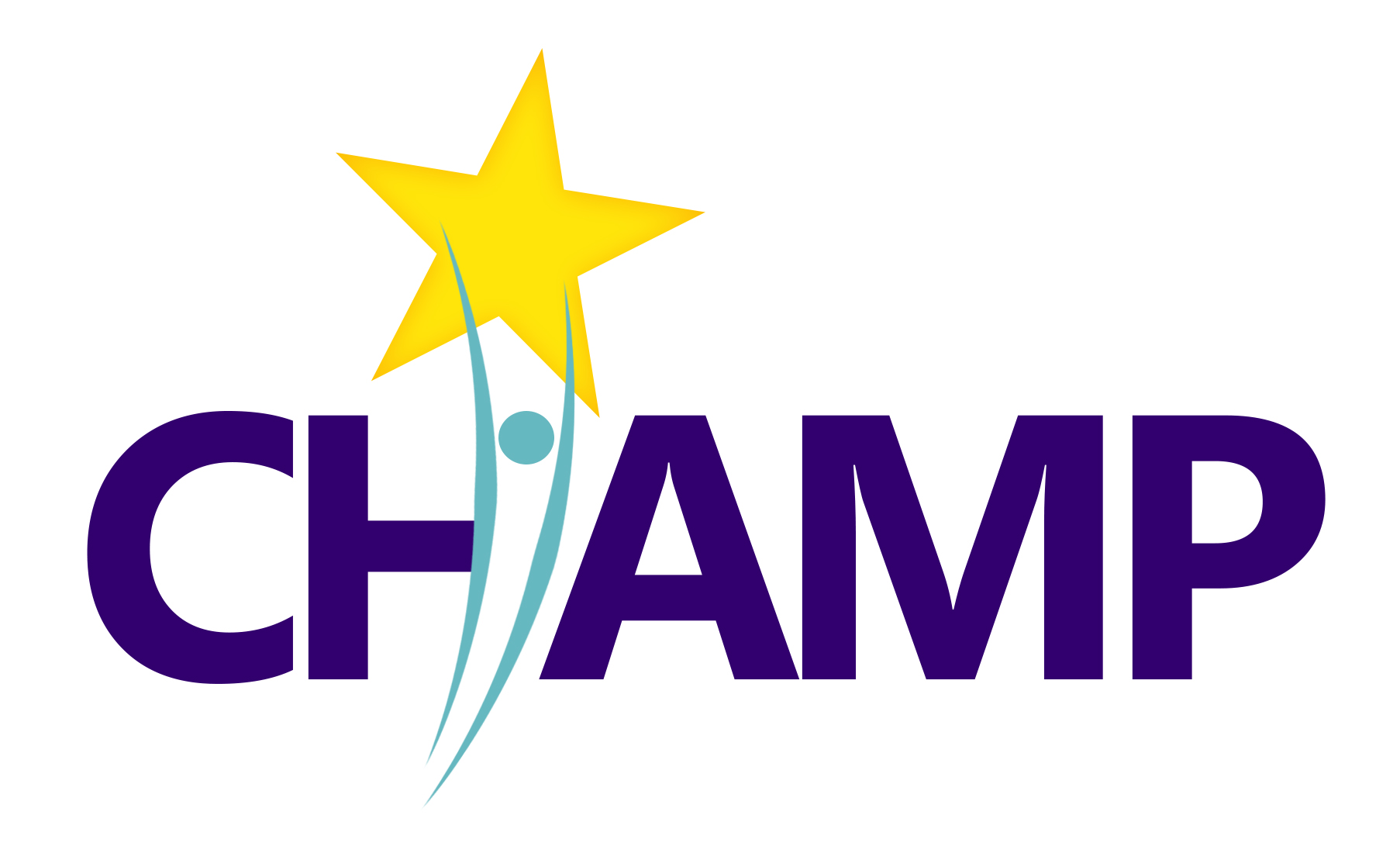 Informed Consent Checklist, Cont.
Give the patient an opportunity to ask questions and answer them to the best of your ability.  
Confirm that the patient understood what has been disclosed in the consent form.  
Witness consent:
Paper Consent – watch the patient sign and date the consent form
E-Consent – sign the e-consent form BEFORE the patient signs 
Make sure the patient has a copy of the signed and dated consent form. 
If using a paper consent form, scan and upload the signed/dated paper consent form to the CHAMP Consent Tracking Form.
Store the signed/dated paper consent form in a locked file cabinet with other consent forms.
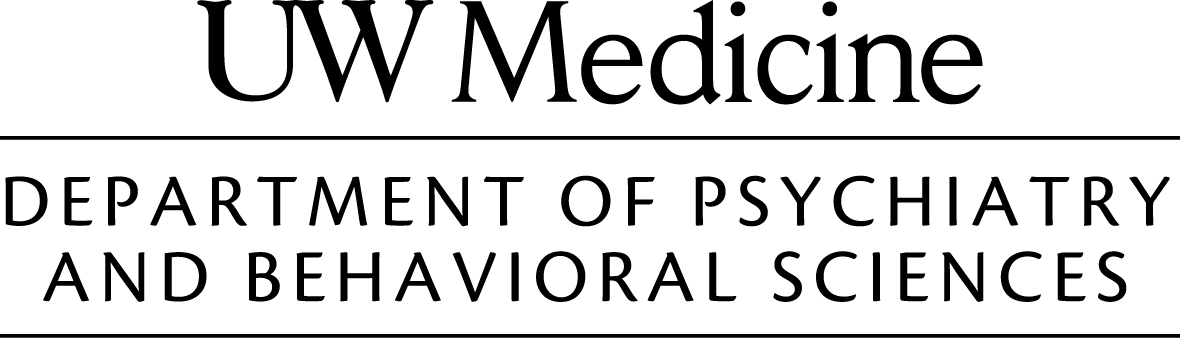 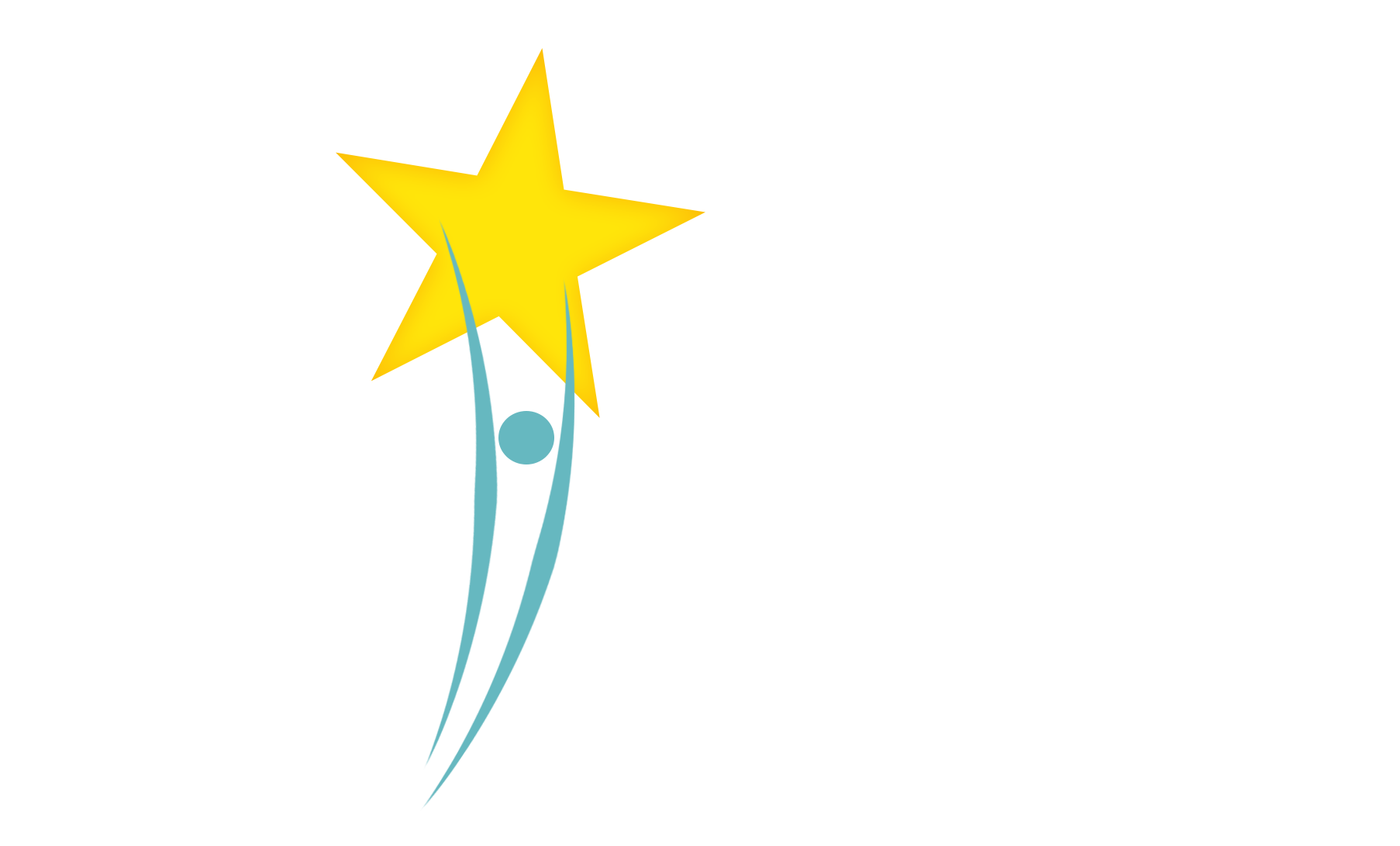 THANK YOU
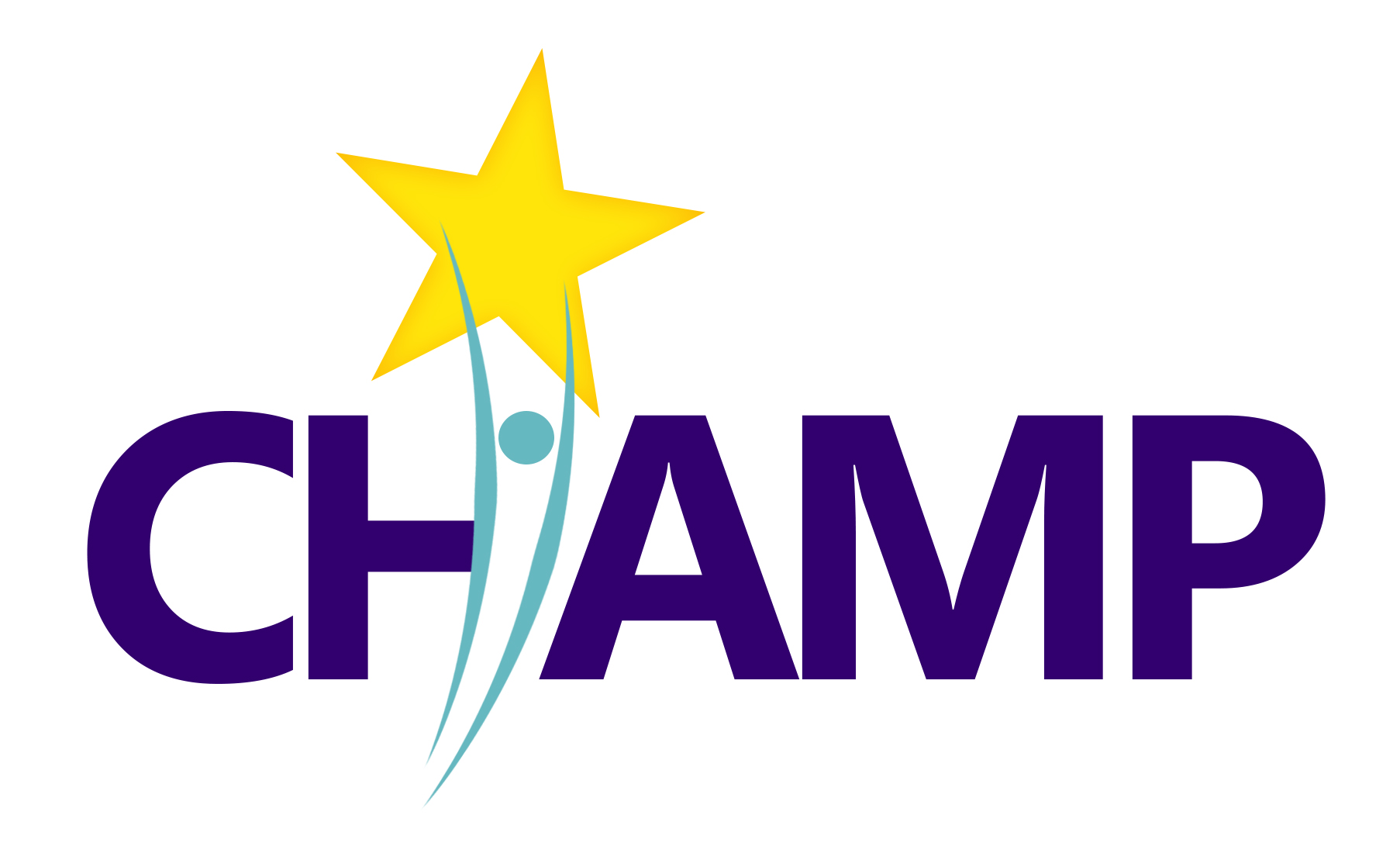 Assessing Eligibility
To be eligible for CHAMP, a patient MUST meet all 3 Inclusion Criteria
Inclusion Criteria
Positive screen on NIDA-modified ASSIST within the last 6 months; a positive screen is a score of  ≥ 4 for prescribed and/or street opioids.  
Meeting ≥ 2 DSM-5 Diagnostic Criteria for OUD
Positive screen on either the PHQ-9 or GAD-7 or PC-PTSD-5 within the last 6 months; a positive screen on the PHQ-9 is a score of  ≥ 5, a positive screen on the GAD-7 is a score of  ≥ 5, a positive screen on the PC-PTSD-5 is a score of ≥ 1.
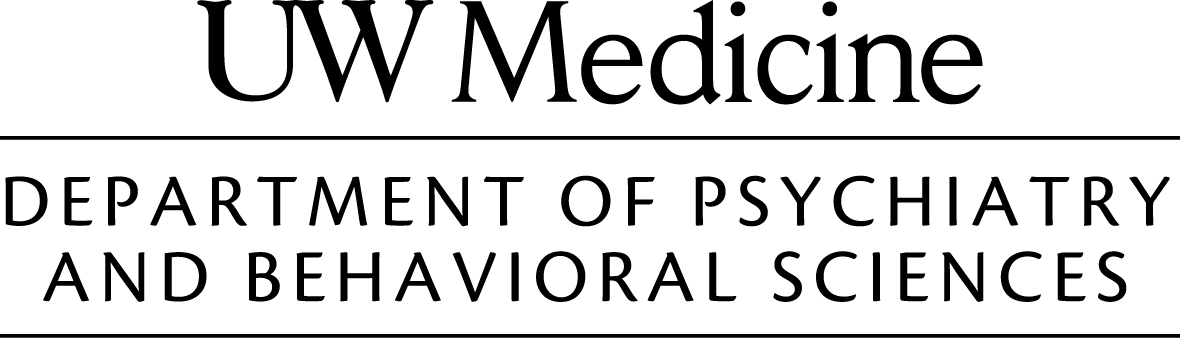 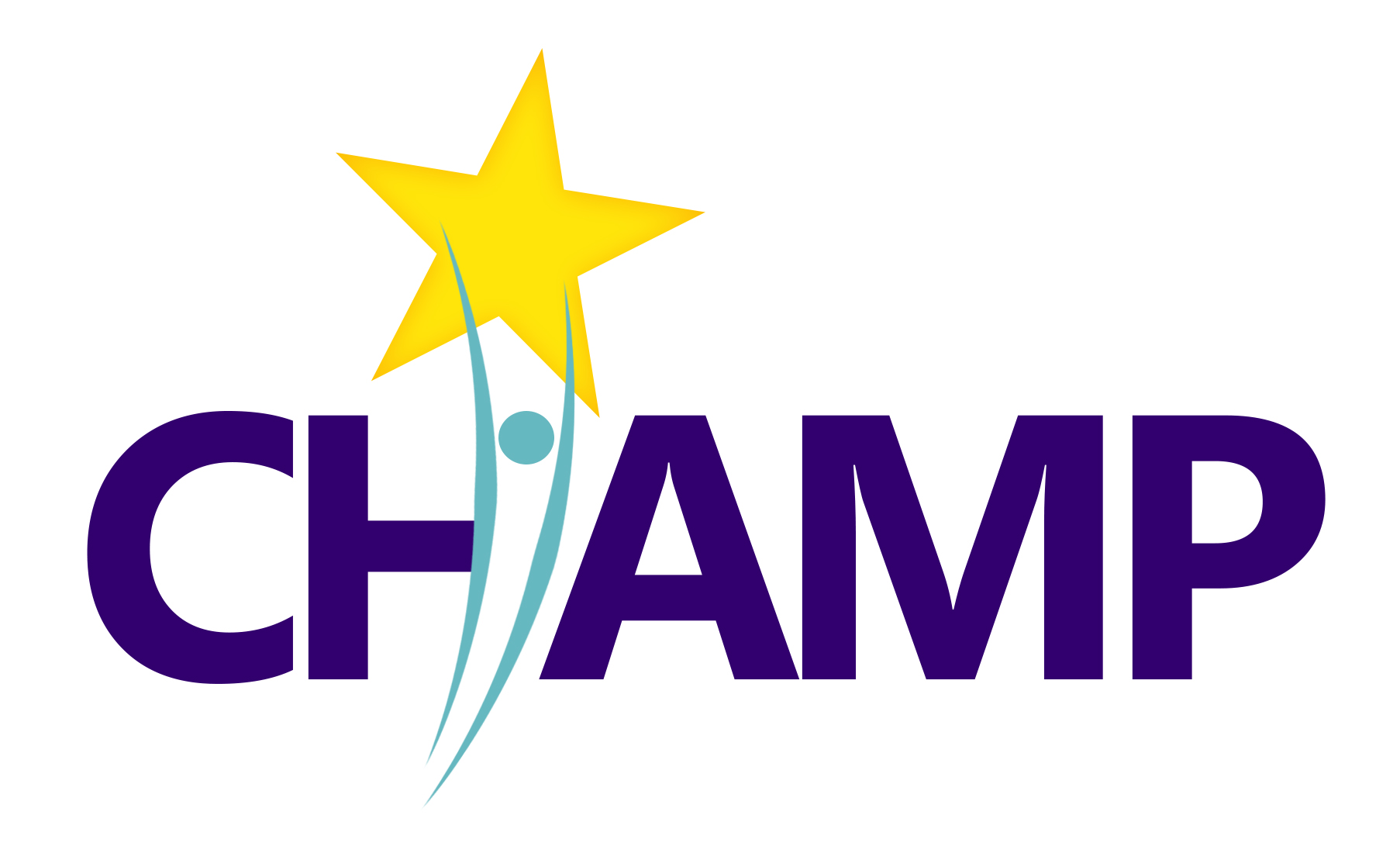 Assessing Eligibility
To be eligible for CHAMP, a patient CANNOT meet any of the 9 Exclusion Criteria
Exclusion Criteria
Patient prefers, or is currently being prescribed psychotropic medication (including mOUD) by a Mental Health Care Specialist or board certified Addiction Medicine Specialist.
Patient is currently in, or is planning on entering a federally licensed opioid treatment program (i.e. methadone treatment program) (NOTE: If patient actually does not enter an opioid treatment program or is later discharged from an opioid treatment program, patient could then become eligible). 
Patient is currently in, or is planning on entering a specialty substance use disorders residential treatment program (NOTE: If patient actually does not enter a residential treatment program or is later discharged from a residential treatment program, patient could then become eligible).
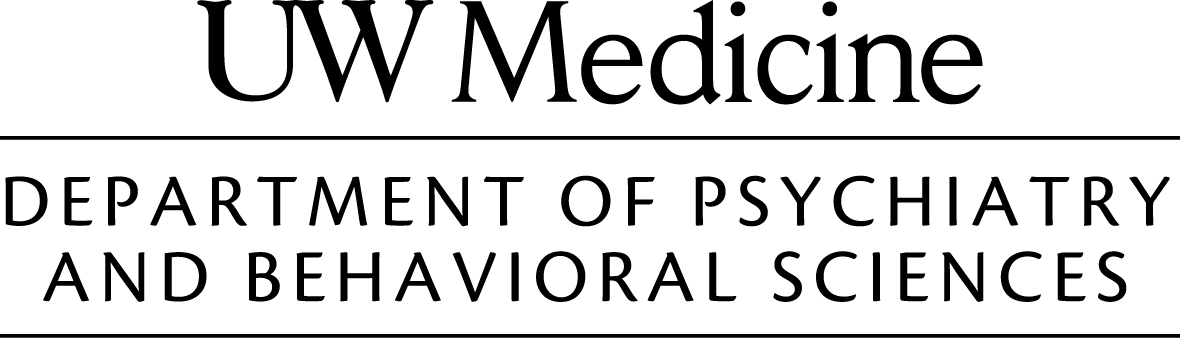 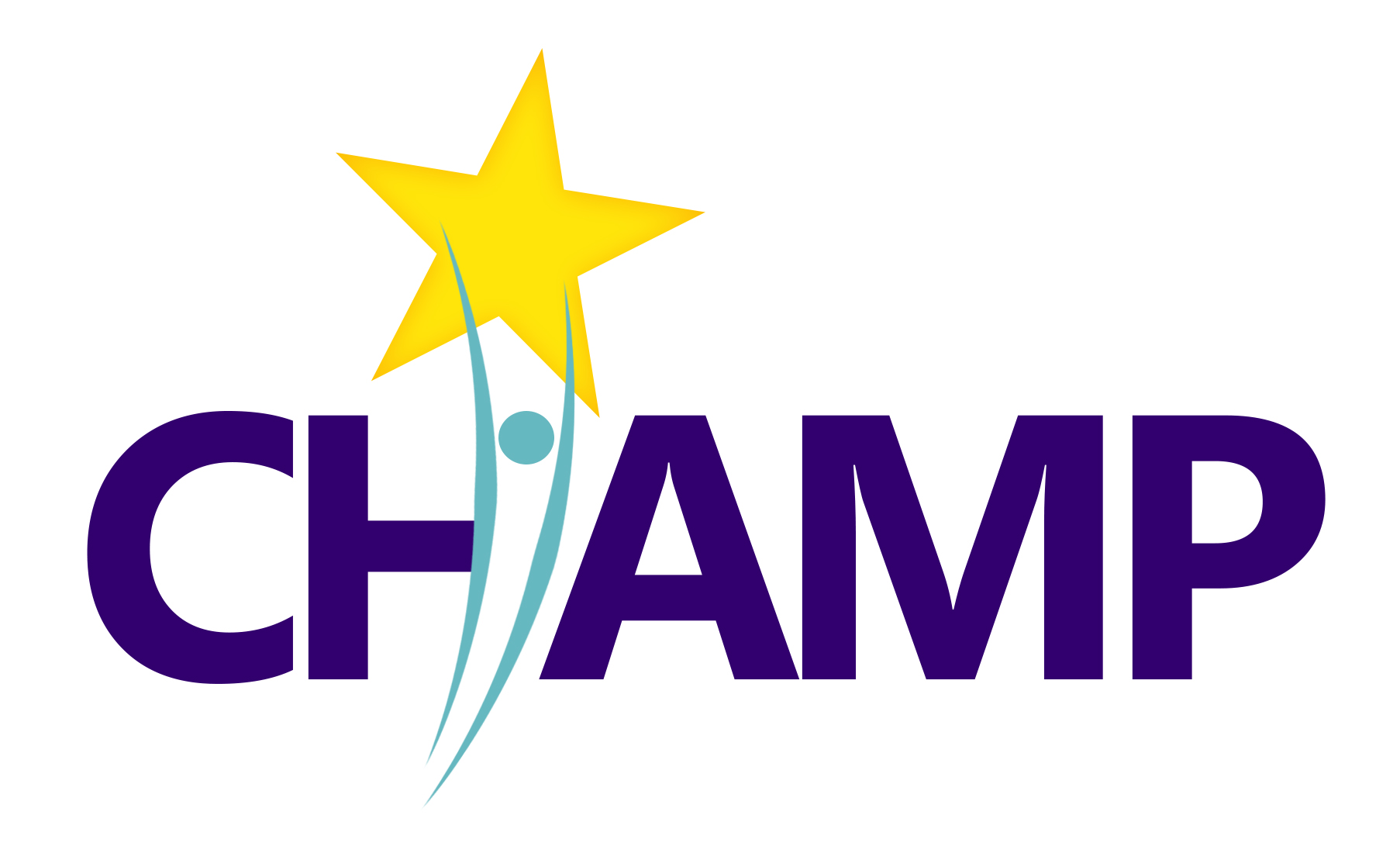 Assessing Eligibility
To be eligible for CHAMP, a patient CANNOT meet any of the 9 Exclusion Criteria
Exclusion Criteria Continued
Patient enrolled in CoCM for MHD and OUD for more than 14 days. 
Patient does not speak English or Spanish
Patient is younger than 18 years of age
Patient has a diagnosis of dementia
Patient lacks the capacity to provide informed consent
Patient doesn’t plan on getting care at the clinic for the next 6 months
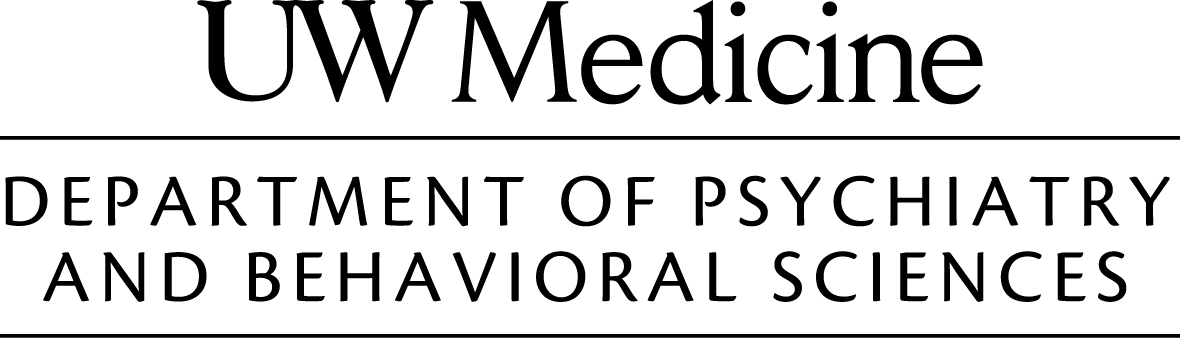